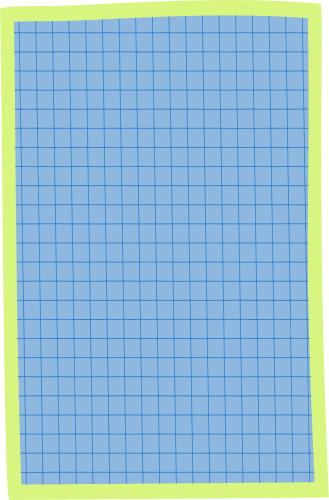 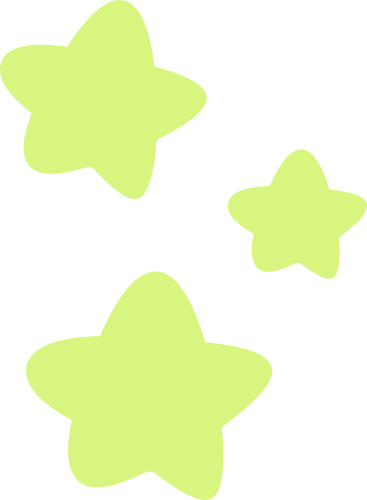 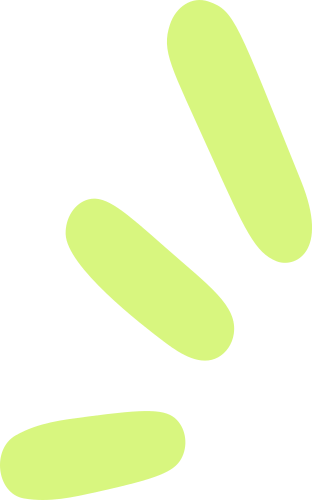 MILESTONE TIMELINE
Your Timeline Presentation
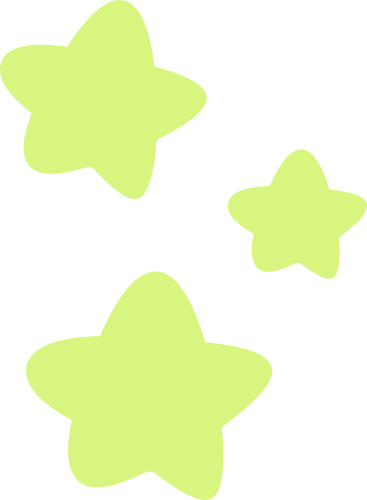 How to Use This Presentation
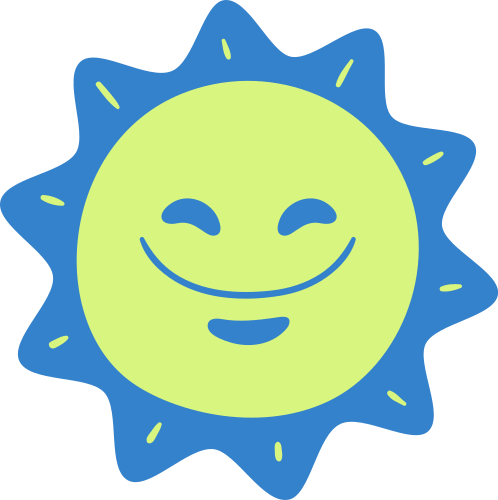 CANVA
POWERPOINT
GOOGLESLIDE
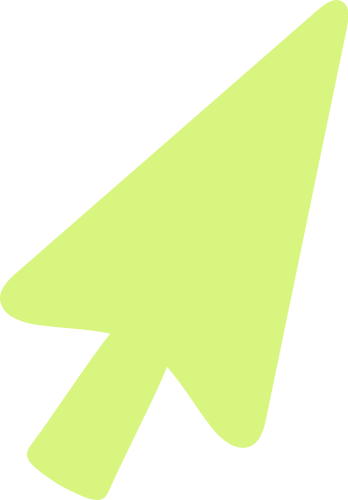 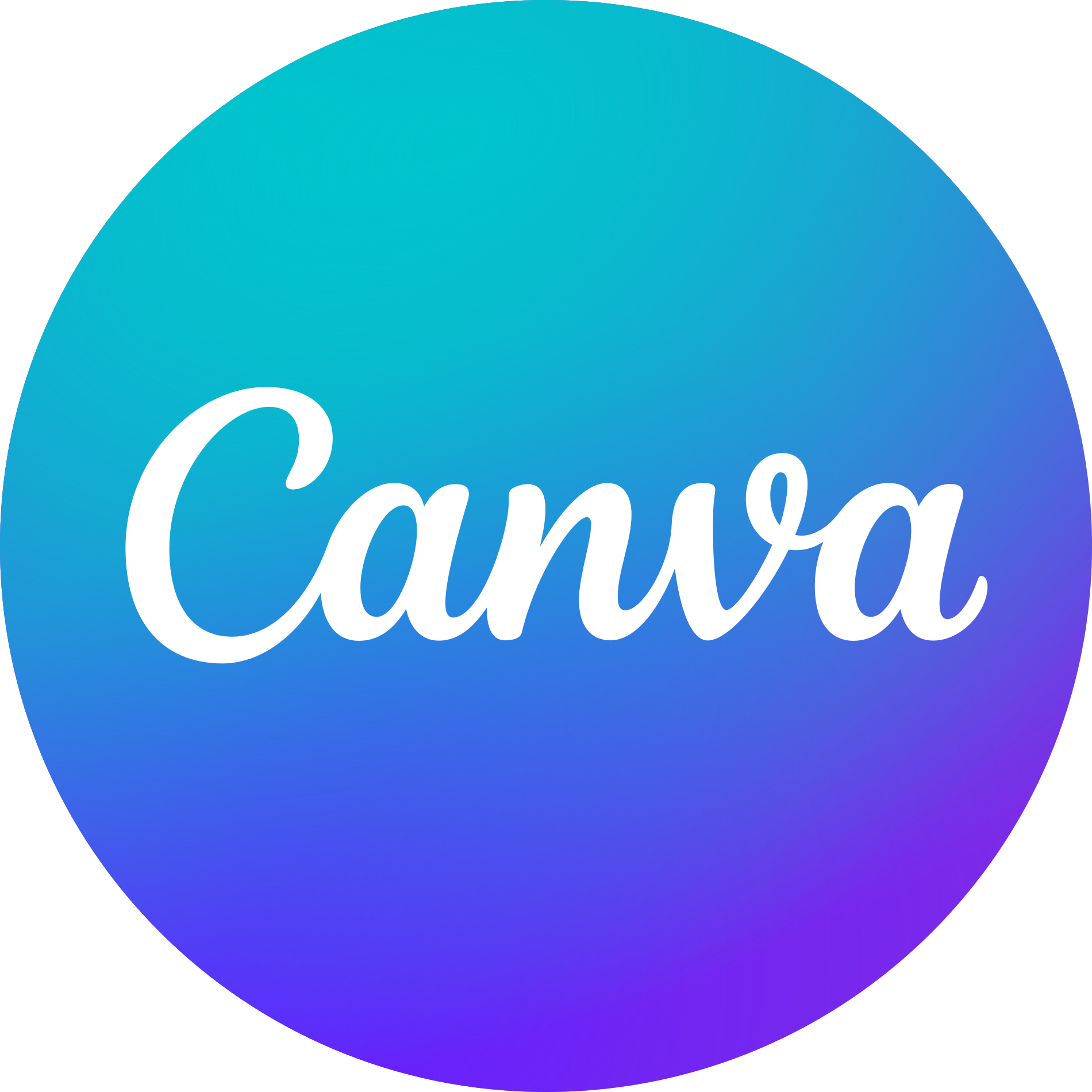 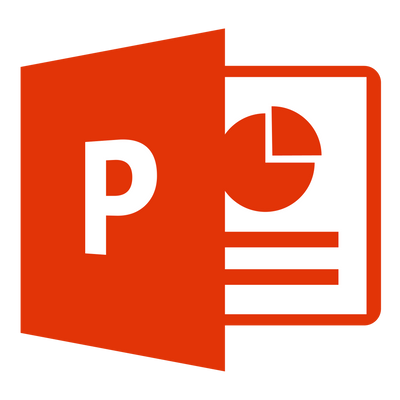 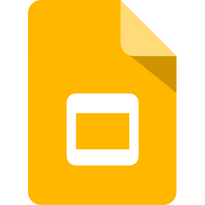 Click on the "Canva" button
under this presentation preview.
Start editing your presentation.
You need to sign in to your
Canva account.
Export this design from Canva as a
PowerPoint template. Open the
design in Canva. This will provide you
with all the fonts used and elements
used in this presentation as listed on
page 25&29. Learn more on slide 3.
Export this design from Canva
as a GoogleSlide template.
This will provide you with all the
fonts used and elements used in
this presentation as listed on page
25& 29. Learn more on slide 4.
02
01
03
How to Use This Presentation
Click on the "Share" button on the top right corner in Canva and click on "More" at the bottom of the menu.
Enter "PowerPoint" in the search bar
and click on the PowerPoint icon
to download.
Click on the "Canva" button next to 
this presentation. Start editing your presentation. You may need
to sign in to your Canva account.
as a Powerpoint template in 3 steps
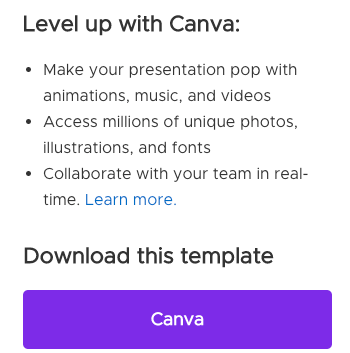 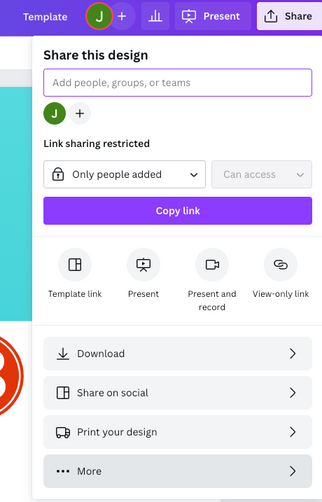 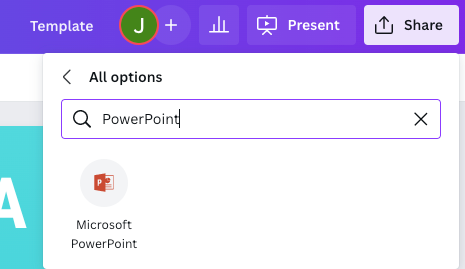 02
01
03
How to Use This Presentation
Enter "Google Drive" in the search bar
and click on the Google Drive icon to add
this design as a Google slide in your G Drive.
It will ask you to link your Google account
to Canva the first time.
Click on the "Canva" button next to 
this presentation. Start editing your presentation. You may need
to sign in to your Canva account.
Click on the "Share" button on the top right corner in Canva and click on "More" at the bottom of the menu.
as a GoogleSlide template in 3 steps
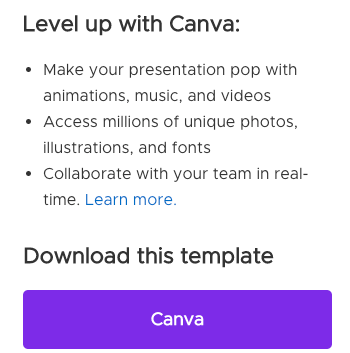 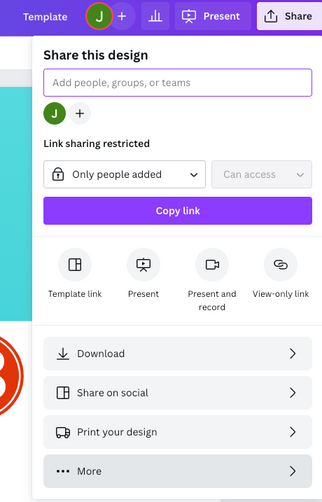 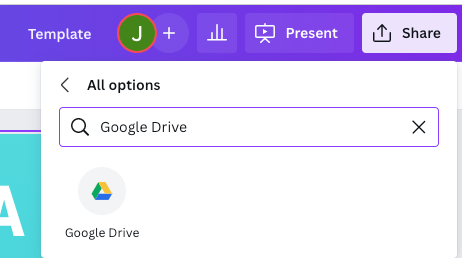 How to Use This Presentation
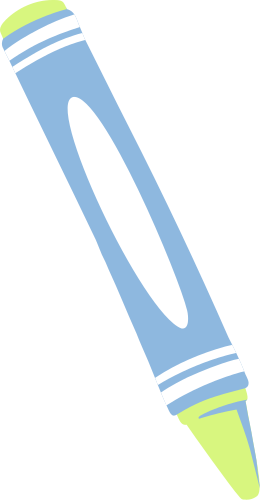 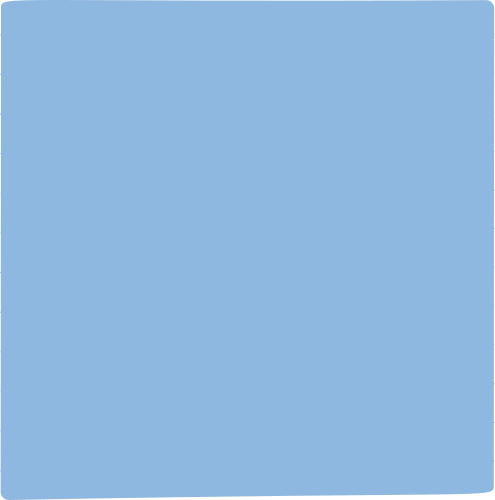 Write an agenda here.
Write an agenda here.
Write an agenda here.
Write an agenda here.
Write an agenda here.
Write an agenda here.
01
02
03
04
05
Add a Timeline Page
2015
2016
2017
2018
2019
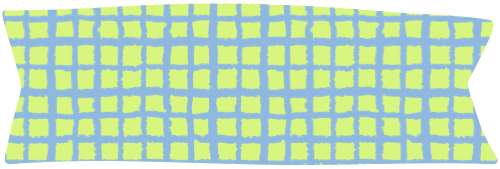 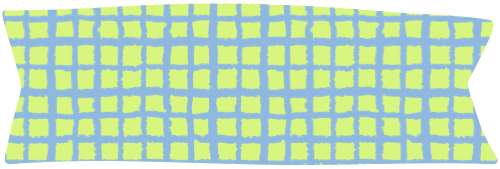 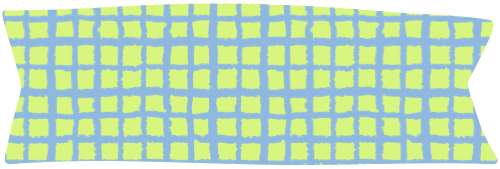 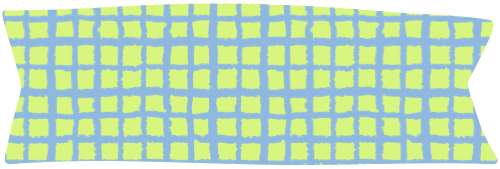 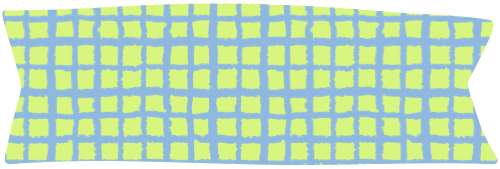 Add a main point
Add a main point
Add a main point
Add a main point
Add a main point
Elaborate on what
you want to discuss.
Elaborate on what
you want to discuss.
Elaborate on what
you want to discuss.
Elaborate on what
you want to discuss.
Elaborate on what
you want to discuss.
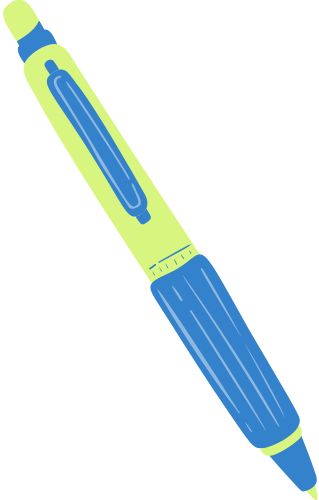 Add a main point
Add a main point
Add a main point
Add a main point
Add a main point
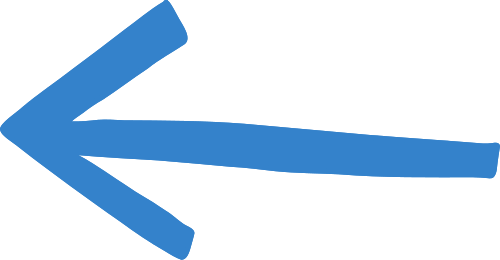 Elaborate on what
you want to discuss.
Elaborate on what
you want to discuss.
Elaborate on what
you want to discuss.
Elaborate on what
you want to discuss.
Elaborate on what
you want to discuss.
Add a Timeline Page
2015
2017
2017
2016
2018
Add a main point
Add a main point
Add a main point
Add a main point
Elaborate on what
you want to discuss.
Elaborate on what
you want to discuss.
Elaborate on what
you want to discuss.
Elaborate on what
you want to discuss.
Add a Timeline Page
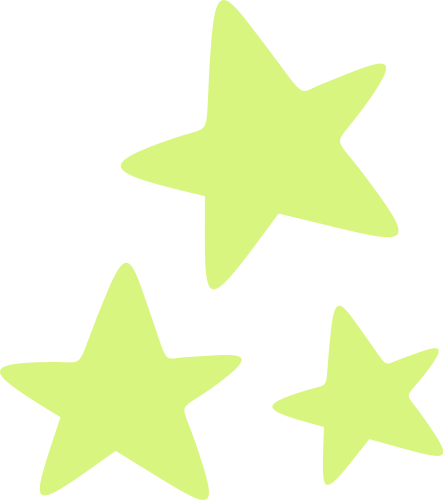 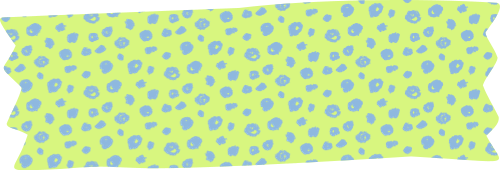 01
03
02
04
Add a Timeline Page
Present
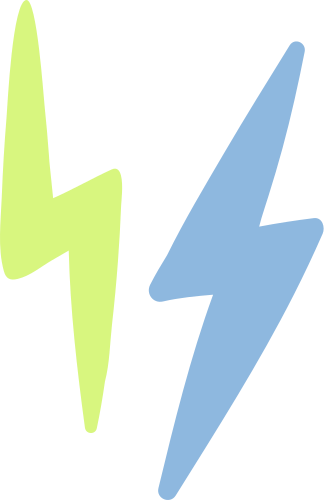 2020
Add a main point
2018
Elaborate on what
you want to discuss.
Add a main point
2016
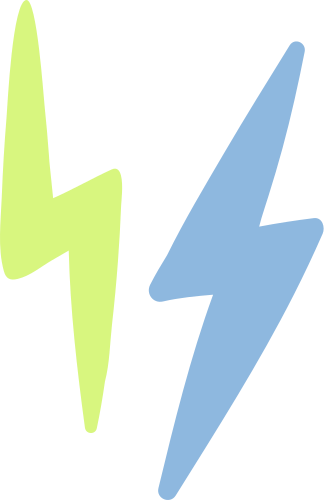 Elaborate on what
you want to discuss.
Add a main point
Elaborate on what
you want to discuss.
Add a main point
Elaborate on what
you want to discuss.
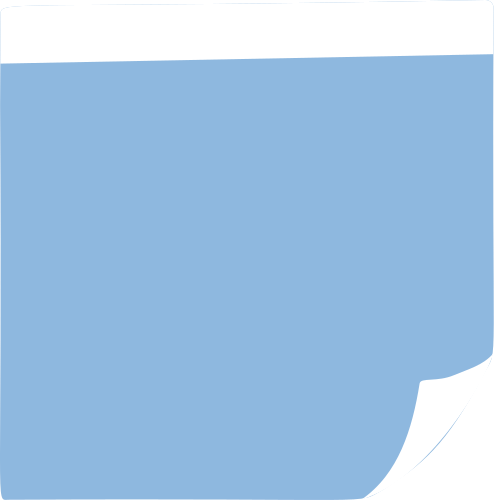 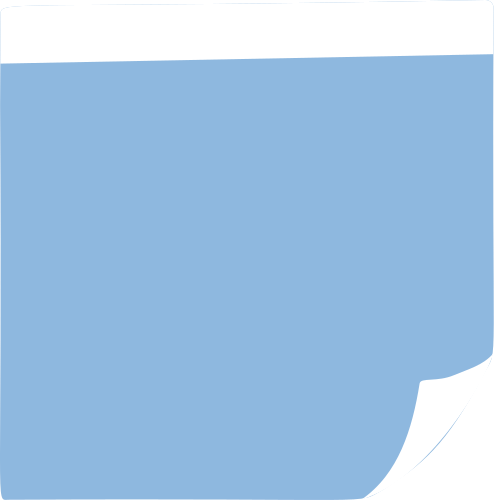 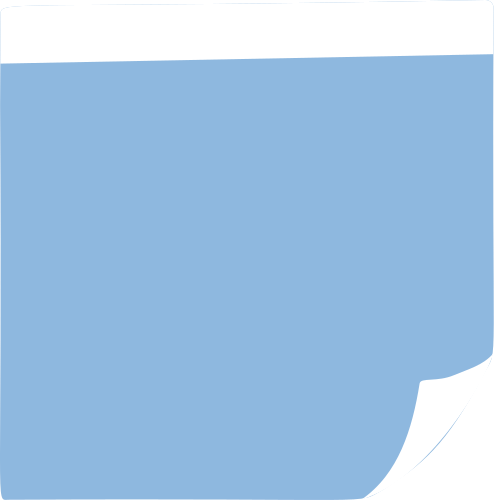 Write your topic or idea
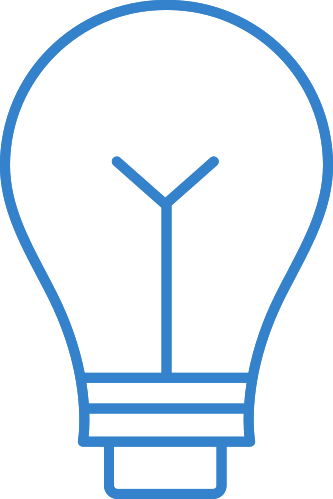 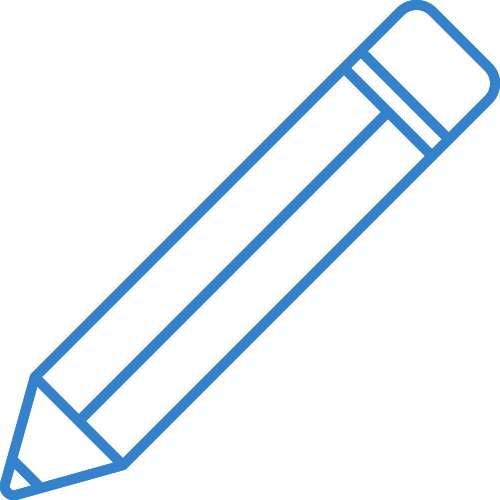 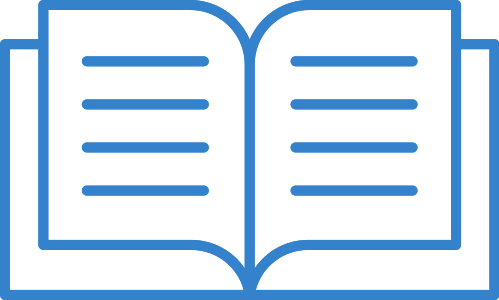 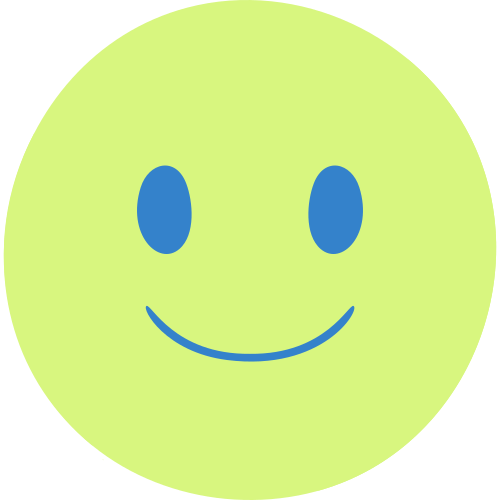 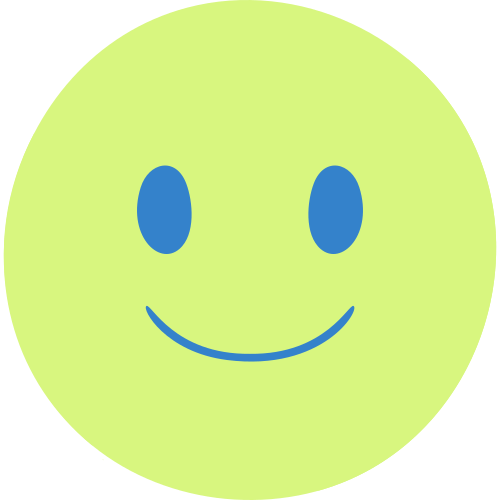 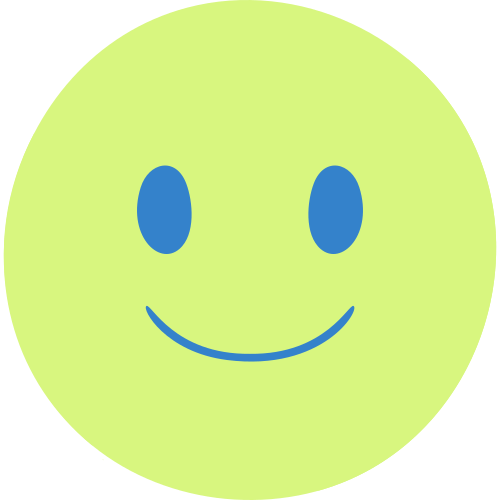 Add a main point
Add a main point
Add a main point
Briefly elaborate on
what you want to discuss.
Briefly elaborate on
what you want to discuss.
Briefly elaborate on
what you want to discuss.
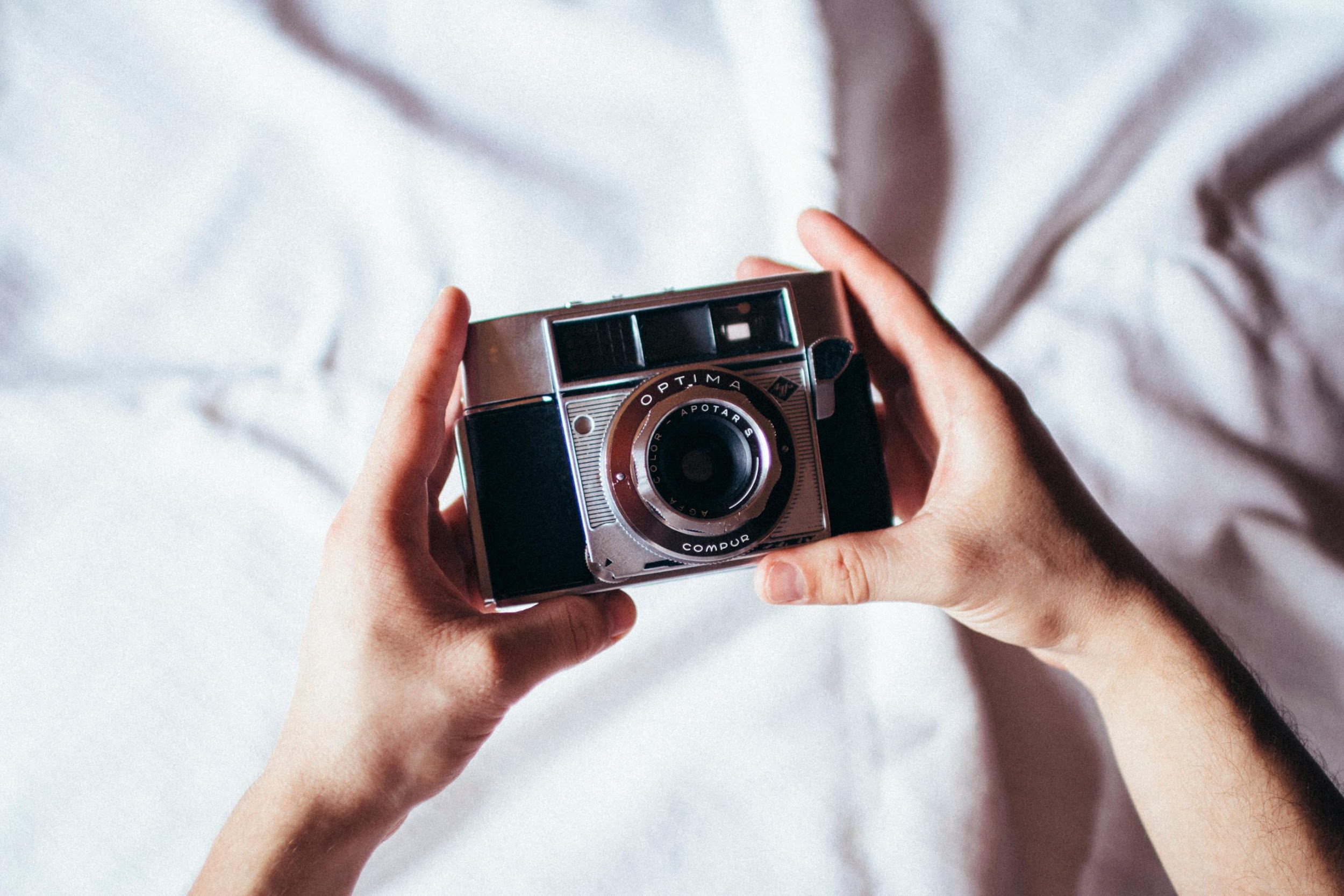 Hello there!
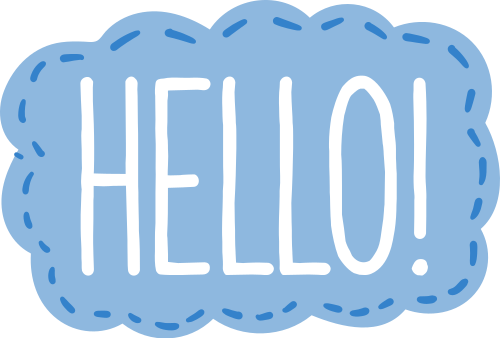 I'm Rain, and I'll be sharing with you my beautiful ideas.
Follow me at @reallygreatsite to learn more.
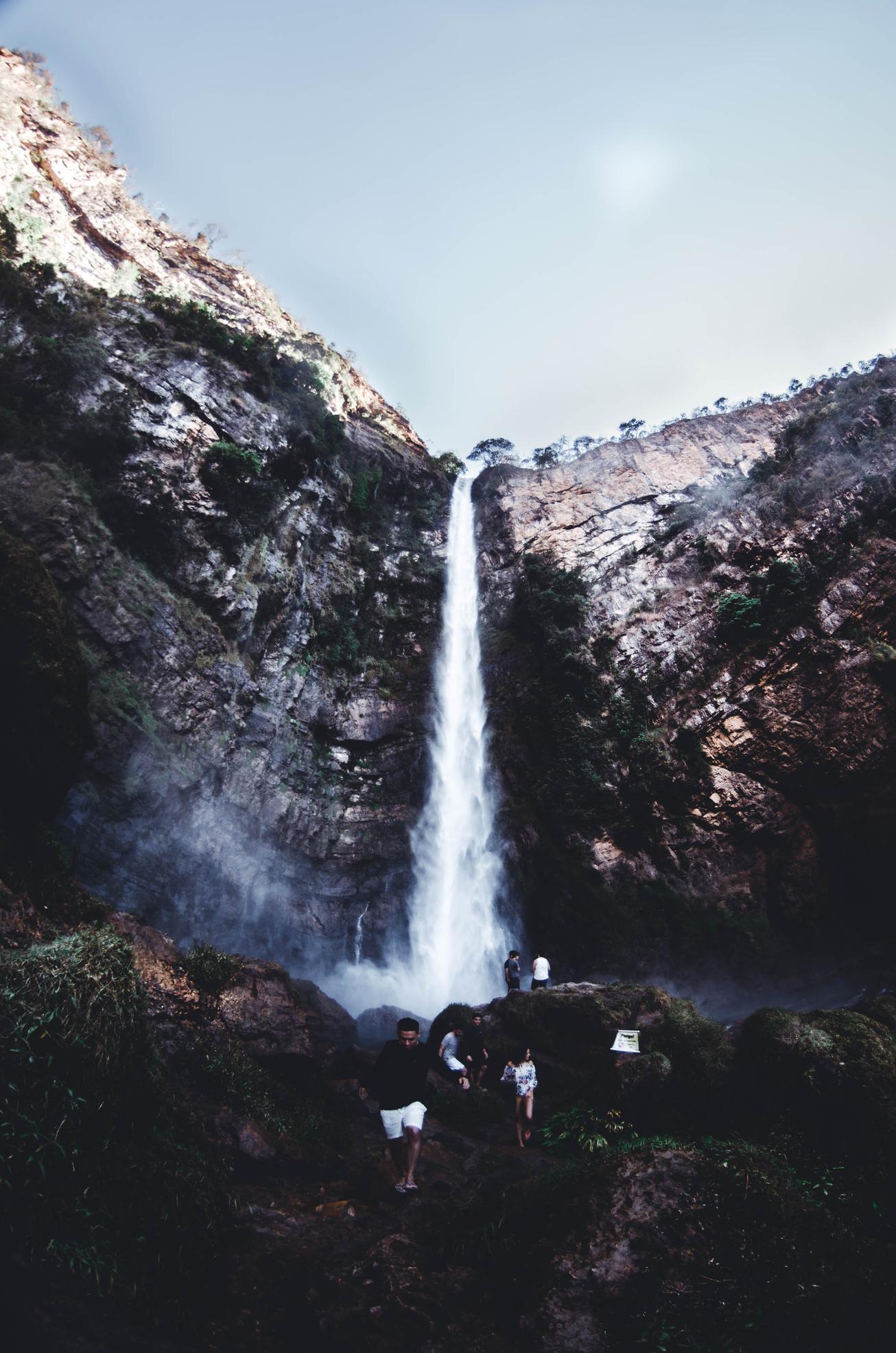 Write Your
Topic or Idea
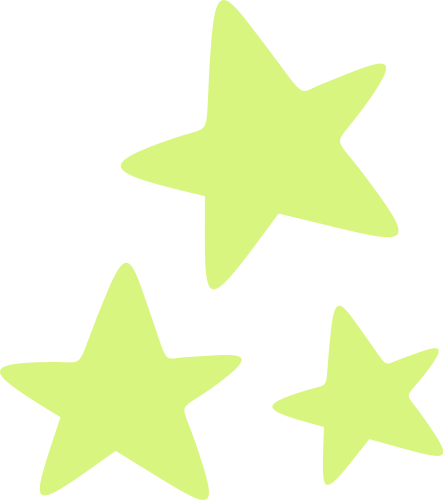 Elaborate on what you want to discuss.
Add a main point
Add a main point
Add a main point
01
02
03
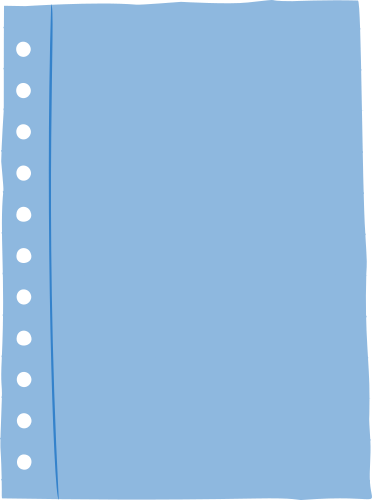 Elaborate on what
you want to discuss.
Elaborate on what
you want to discuss.
Elaborate on what
you want to discuss.
Write Your
Topic or Idea
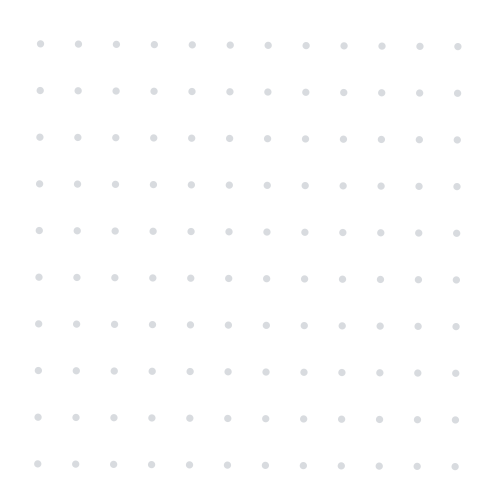 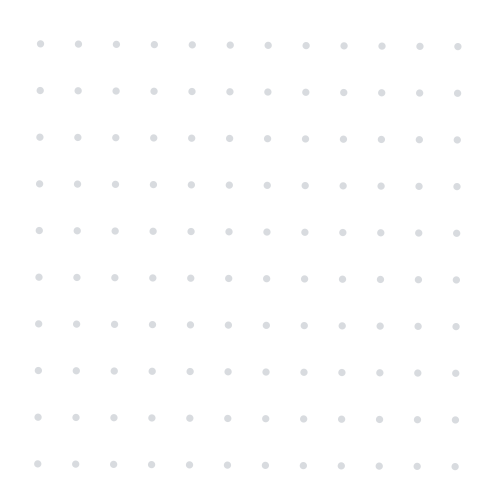 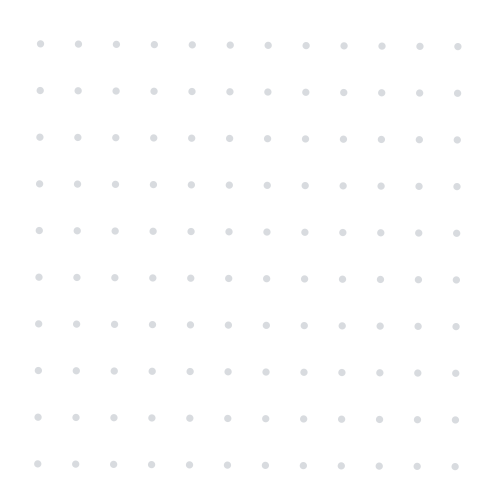 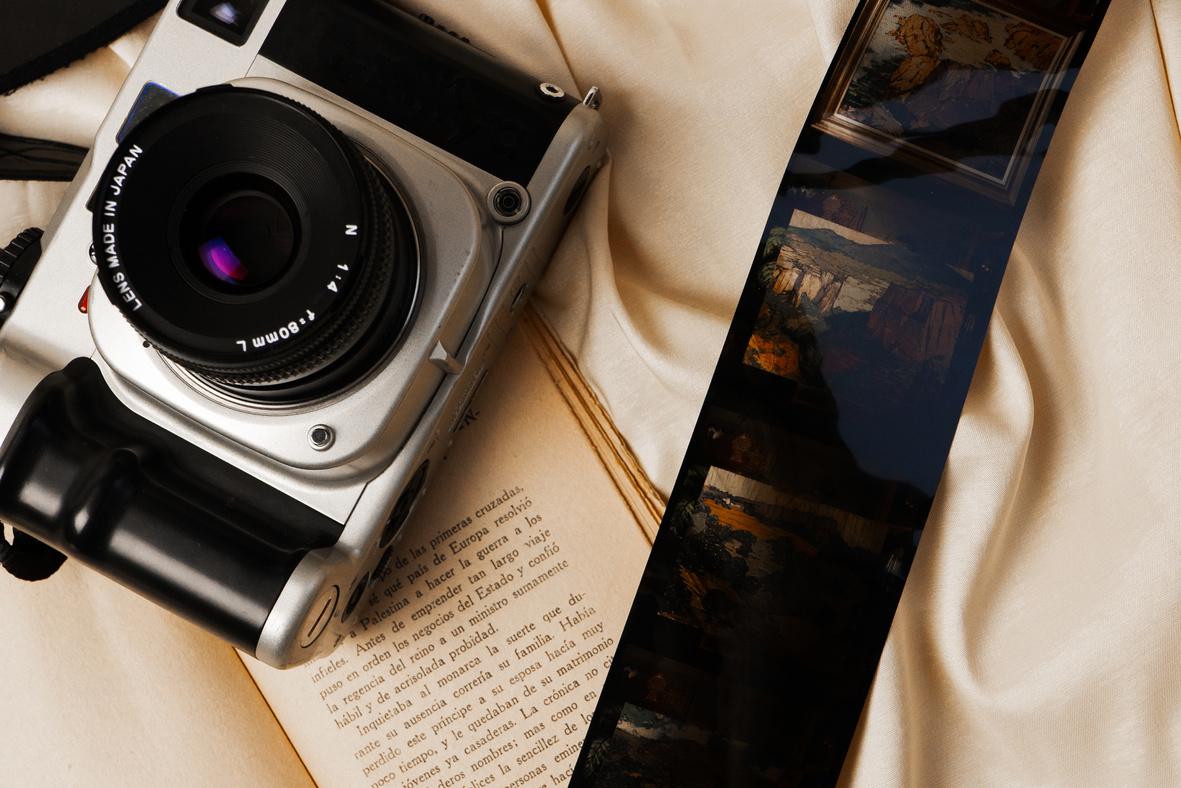 Write Your Topic or Idea
Add a main point
Add a main point
Add a main point
Elaborate on what
you want to discuss.
Elaborate on what
you want to discuss.
Elaborate on what
you want to discuss.
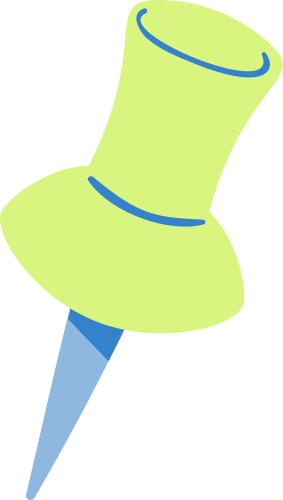 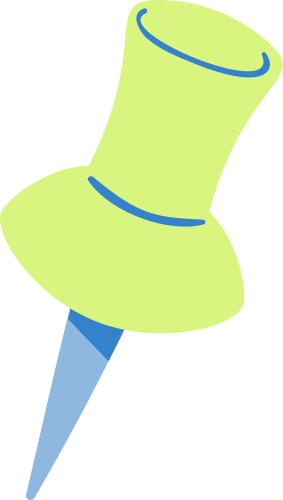 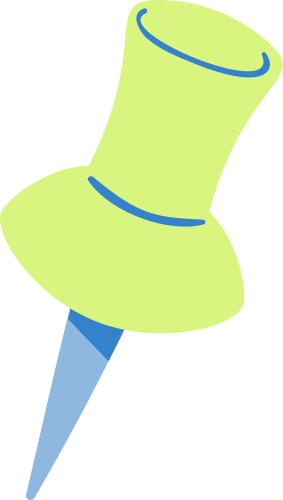 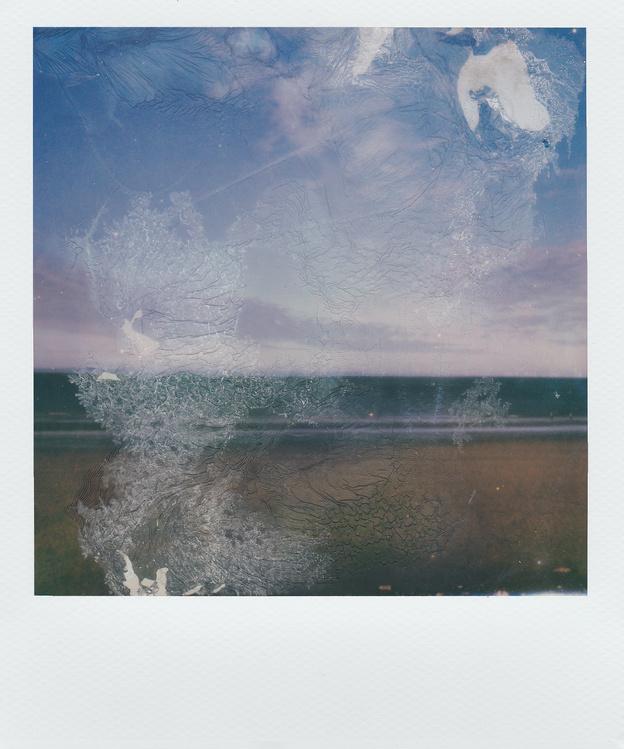 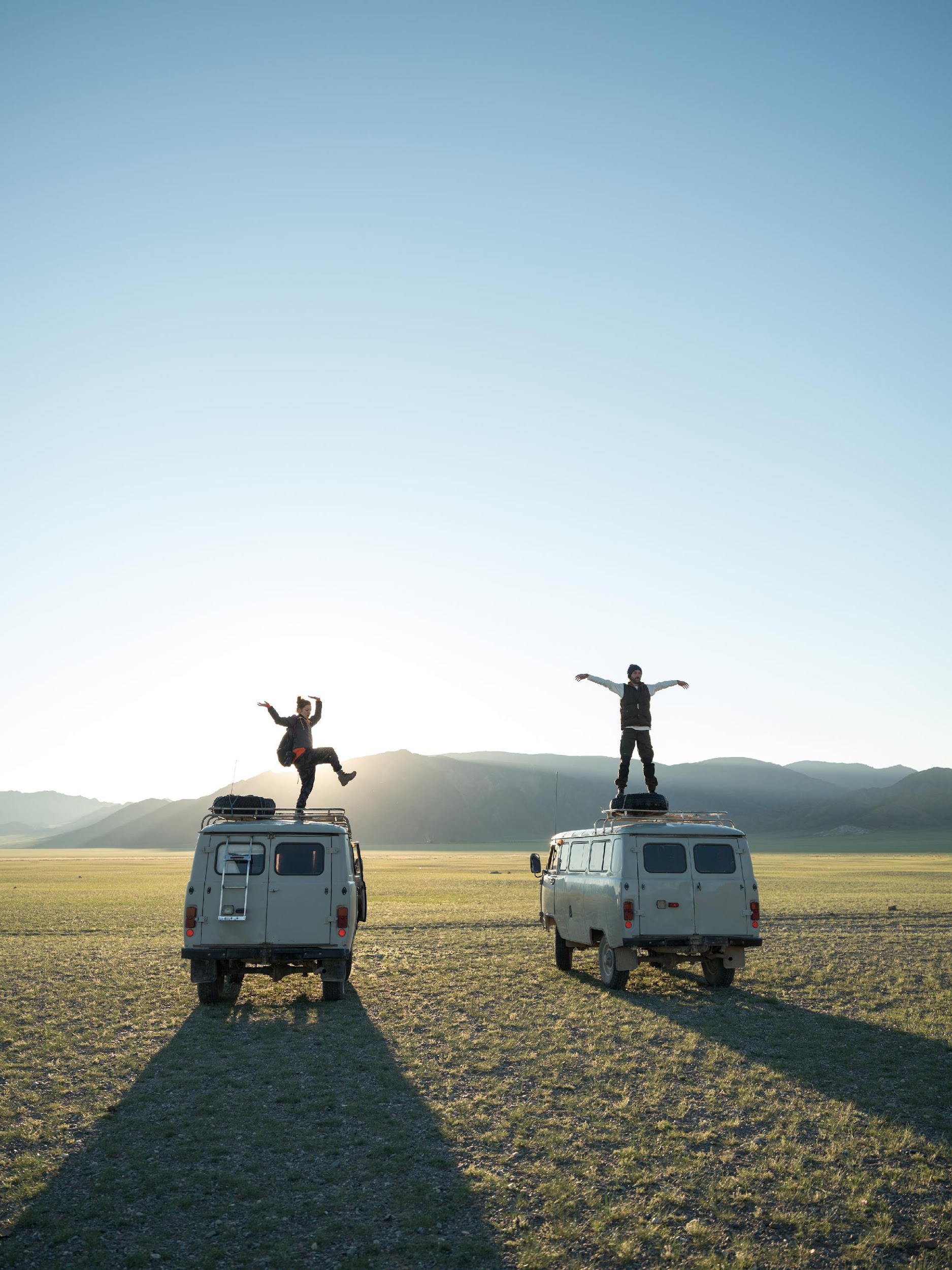 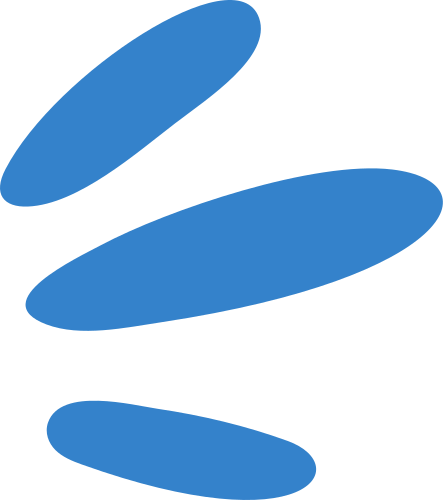 Write a Heading Here
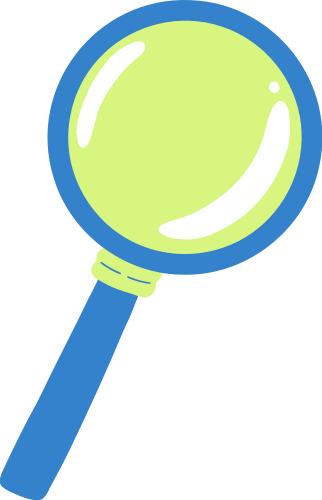 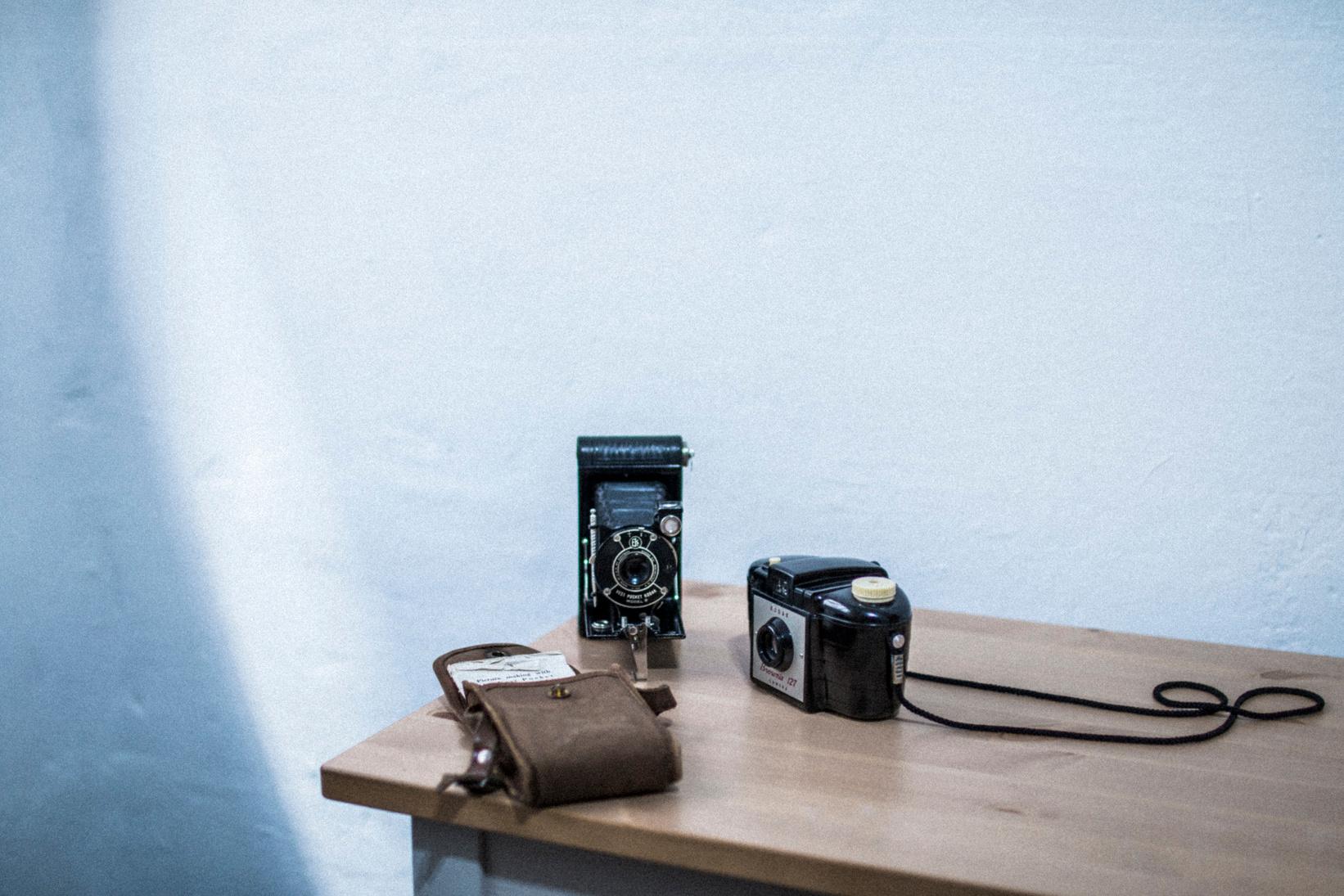 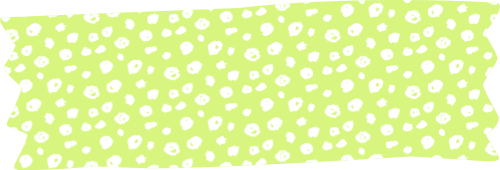 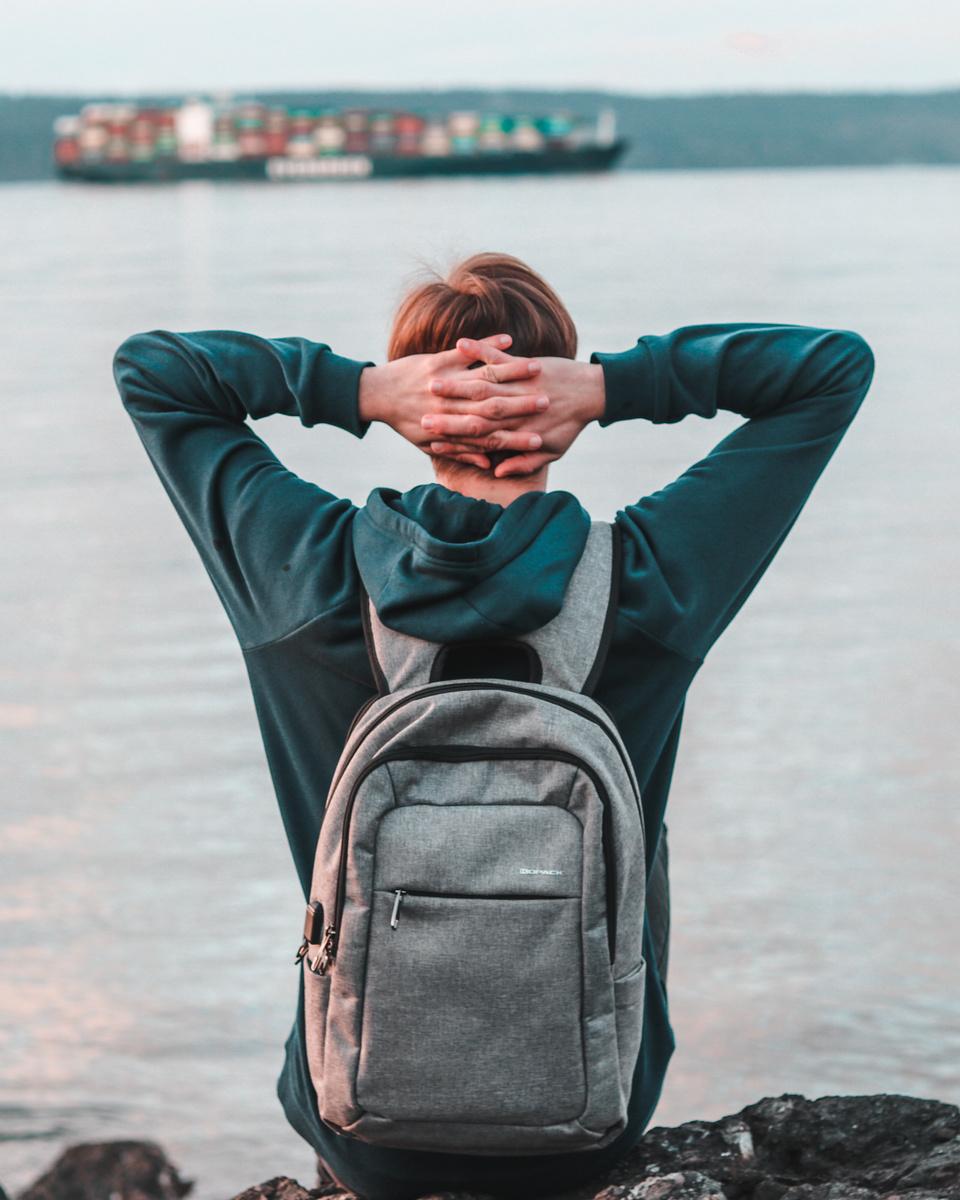 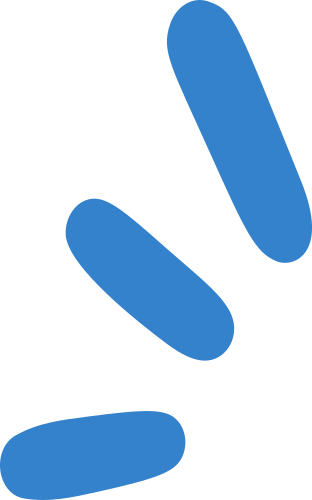 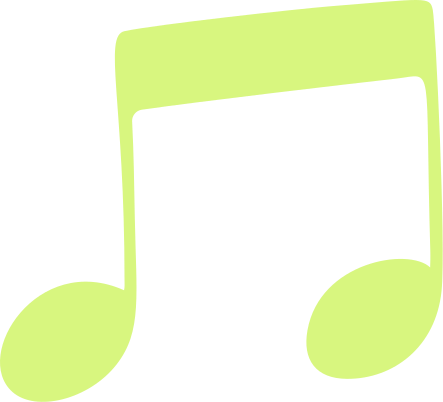 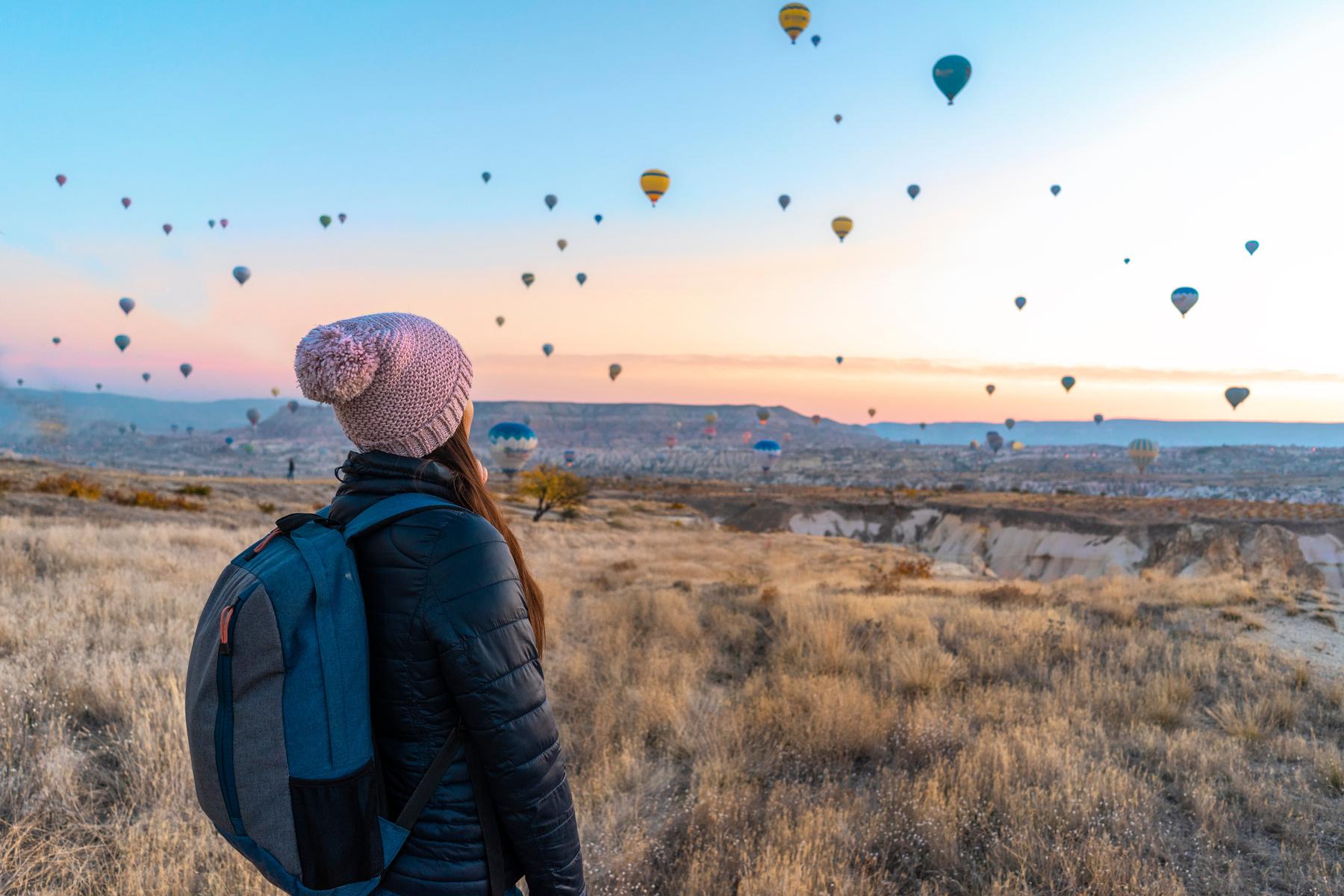 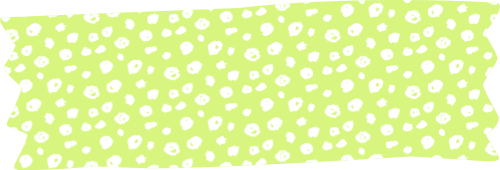 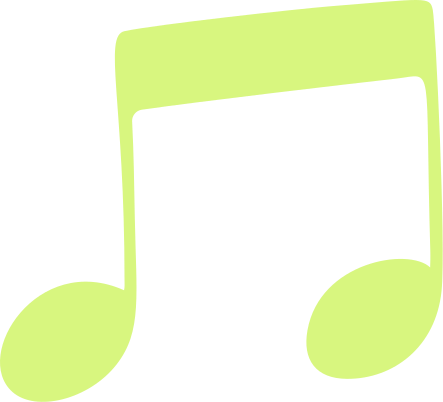 Write a caption for the photos.
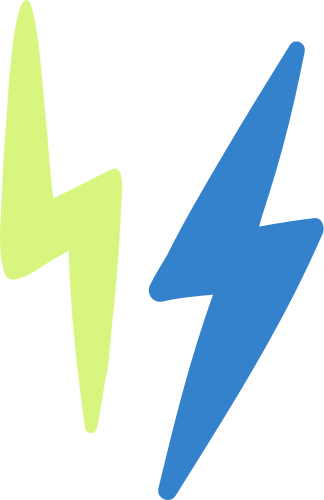 Write an original
statement or
inspiring quote
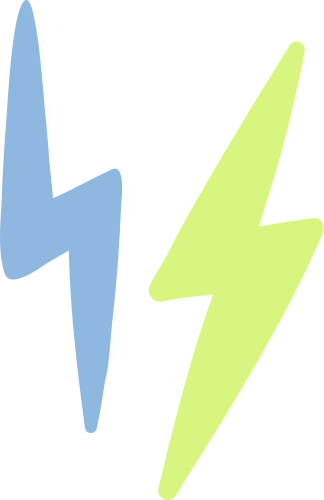 — Include a credit, citation, or supporting message
Name
Name
Name
Name
Add a Team Members Page
Title or Position
Title or Position
Title or Position
Title or Position
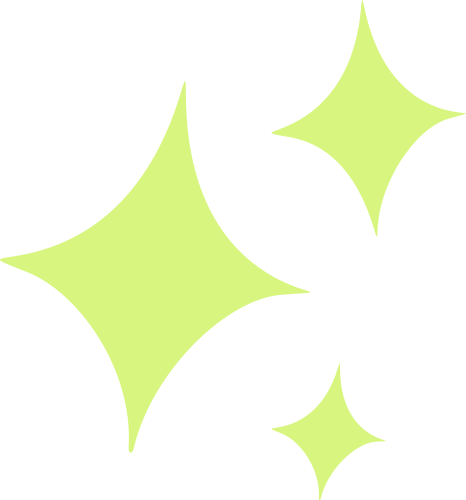 Elaborate on what you want to discuss.
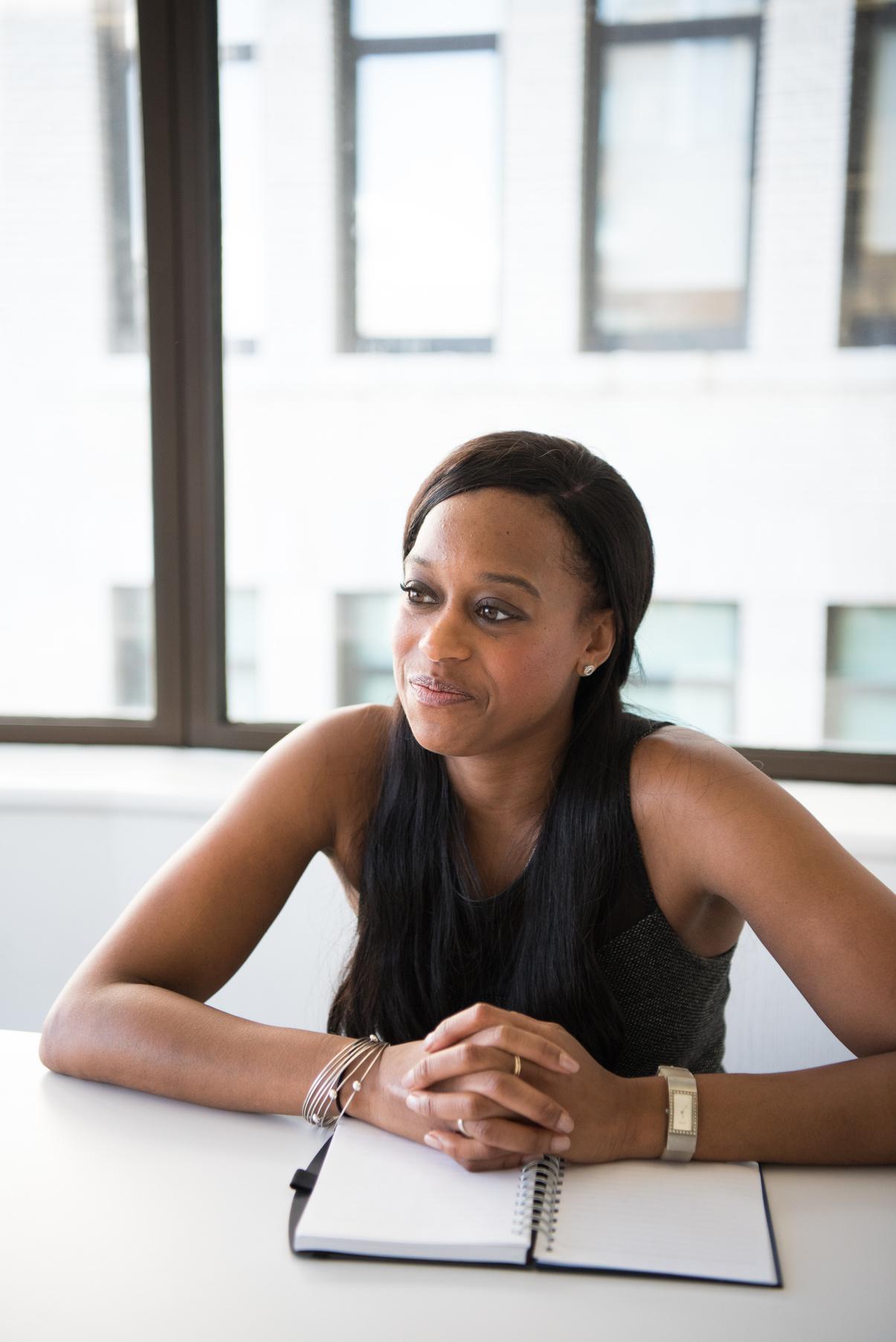 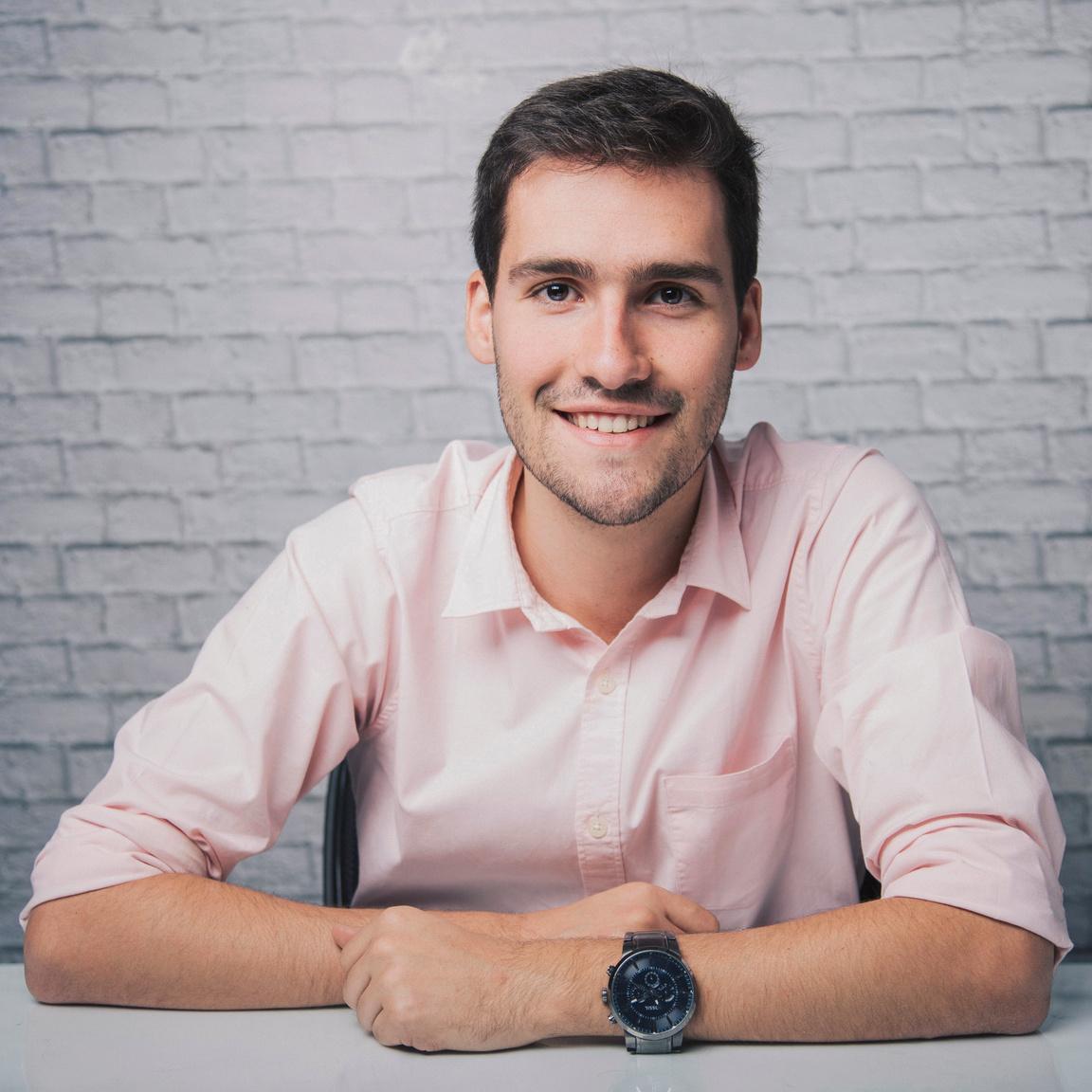 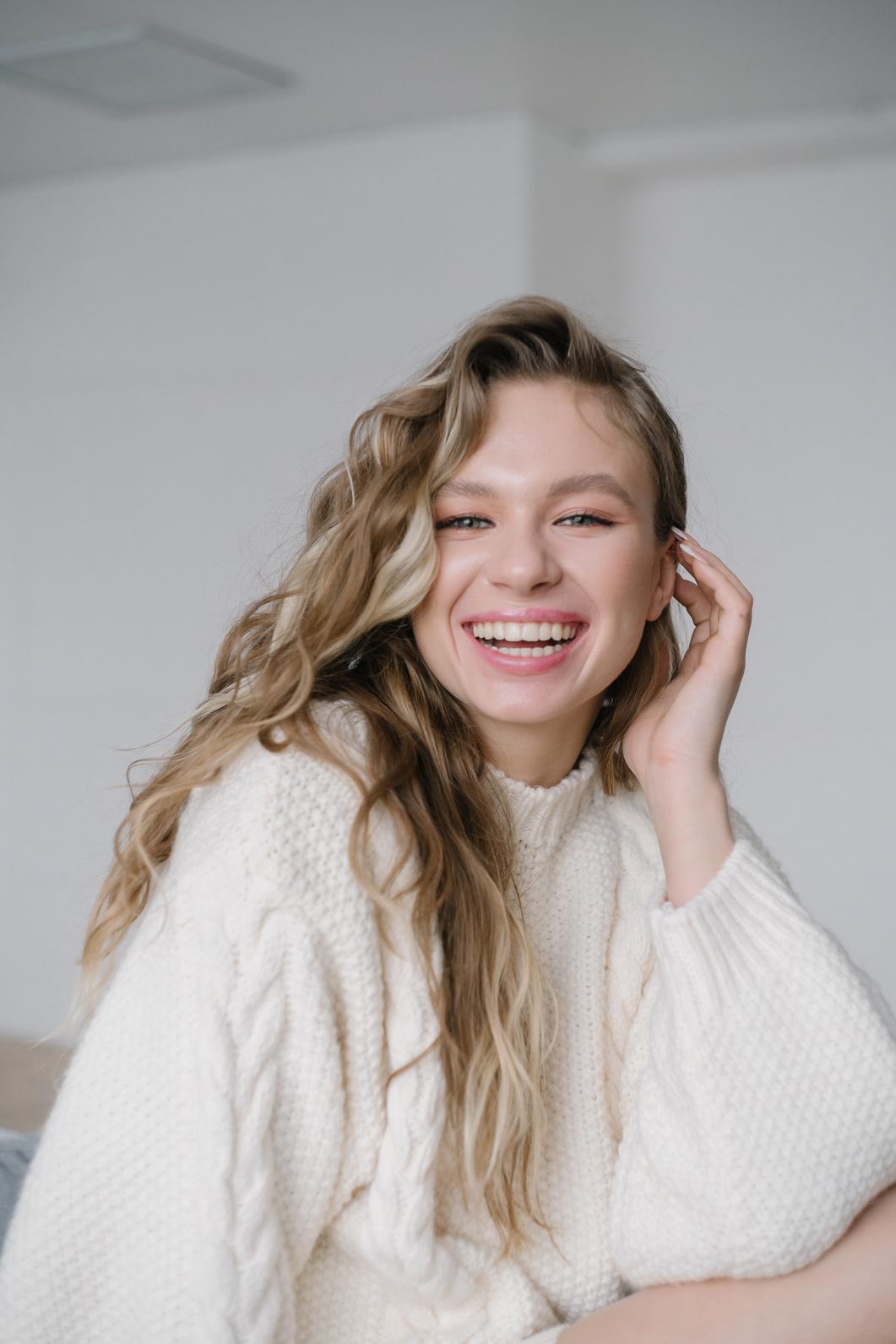 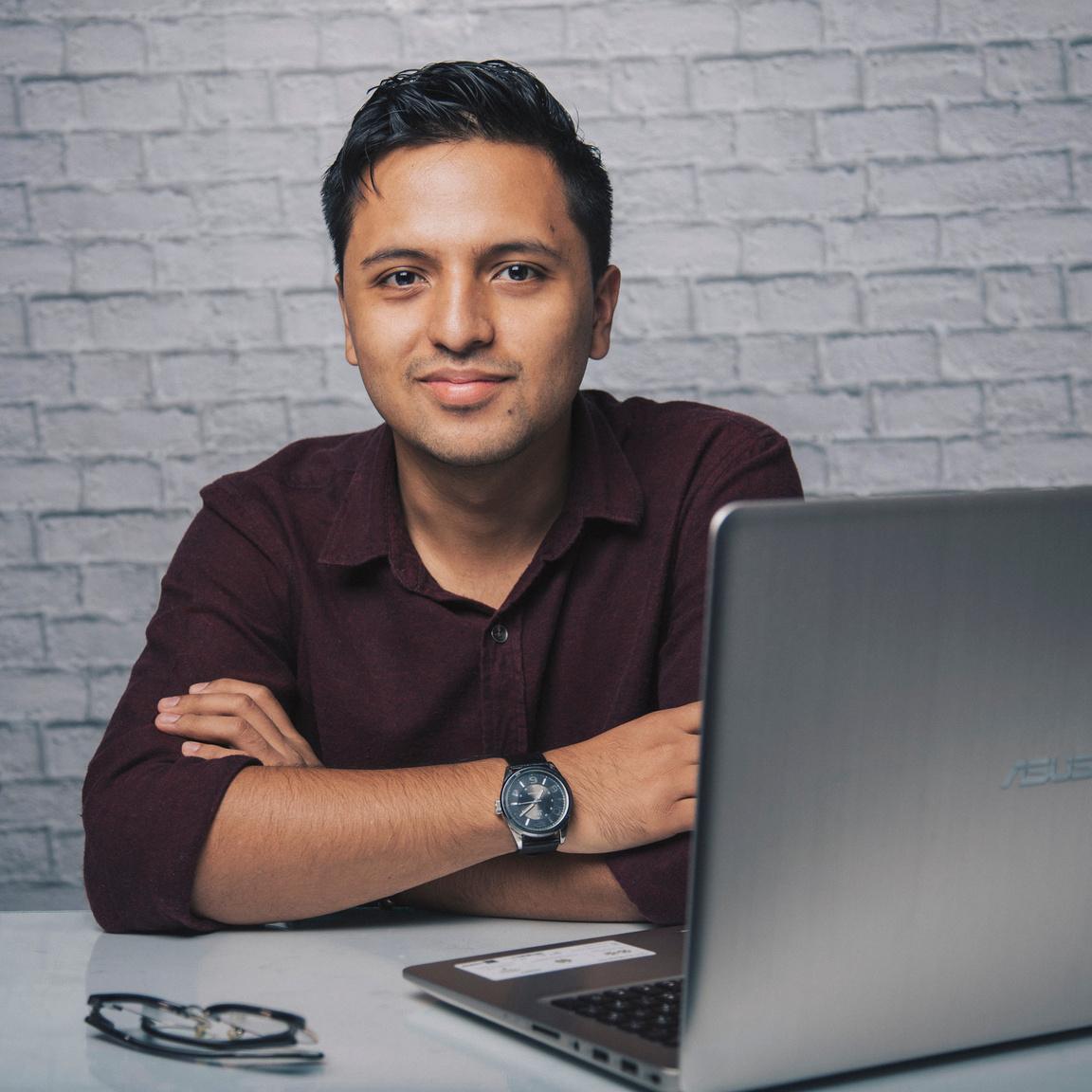 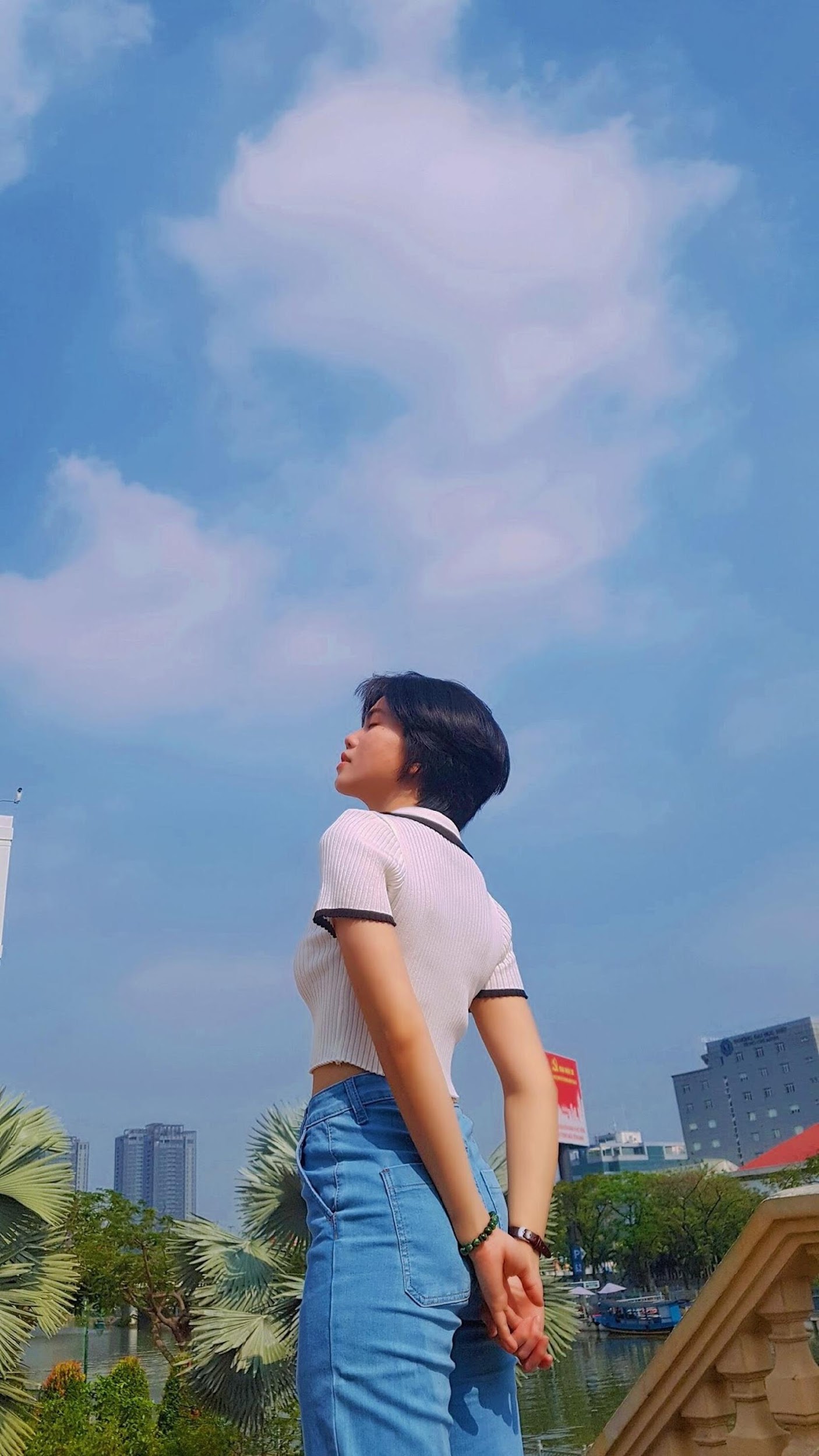 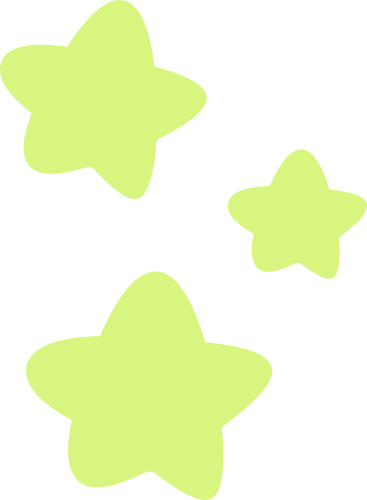 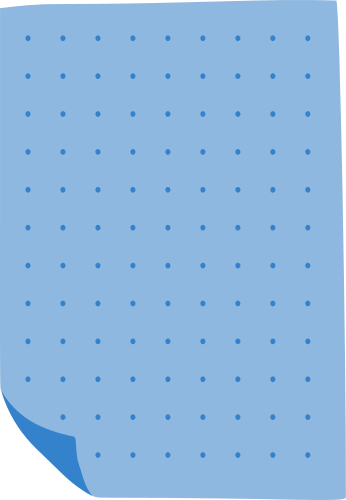 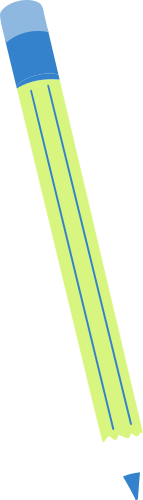 Add a Section Header
Write Your
Big Topic or Idea
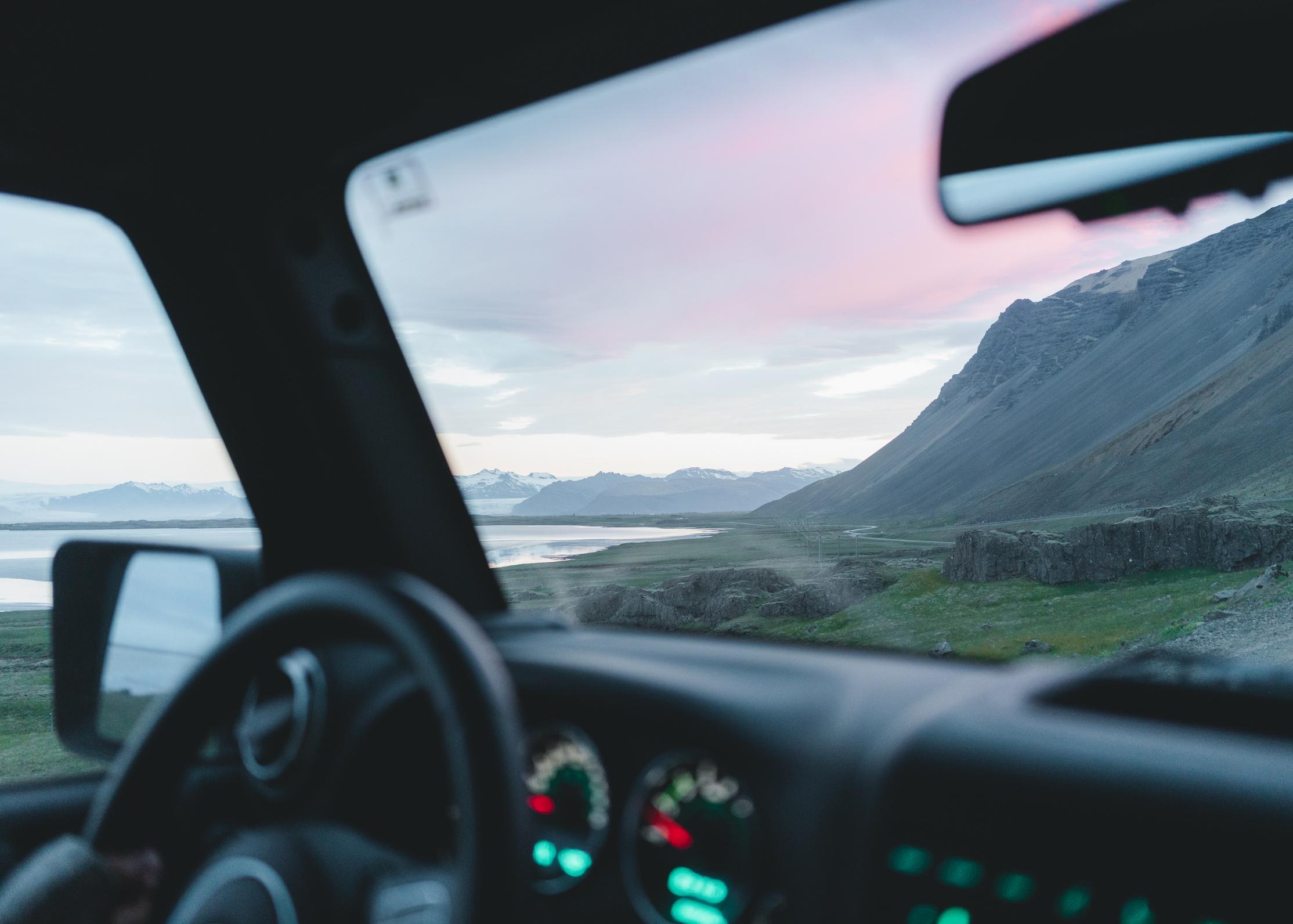 Elaborate on what you want to discuss.
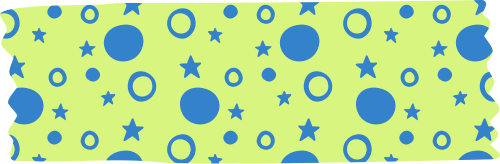 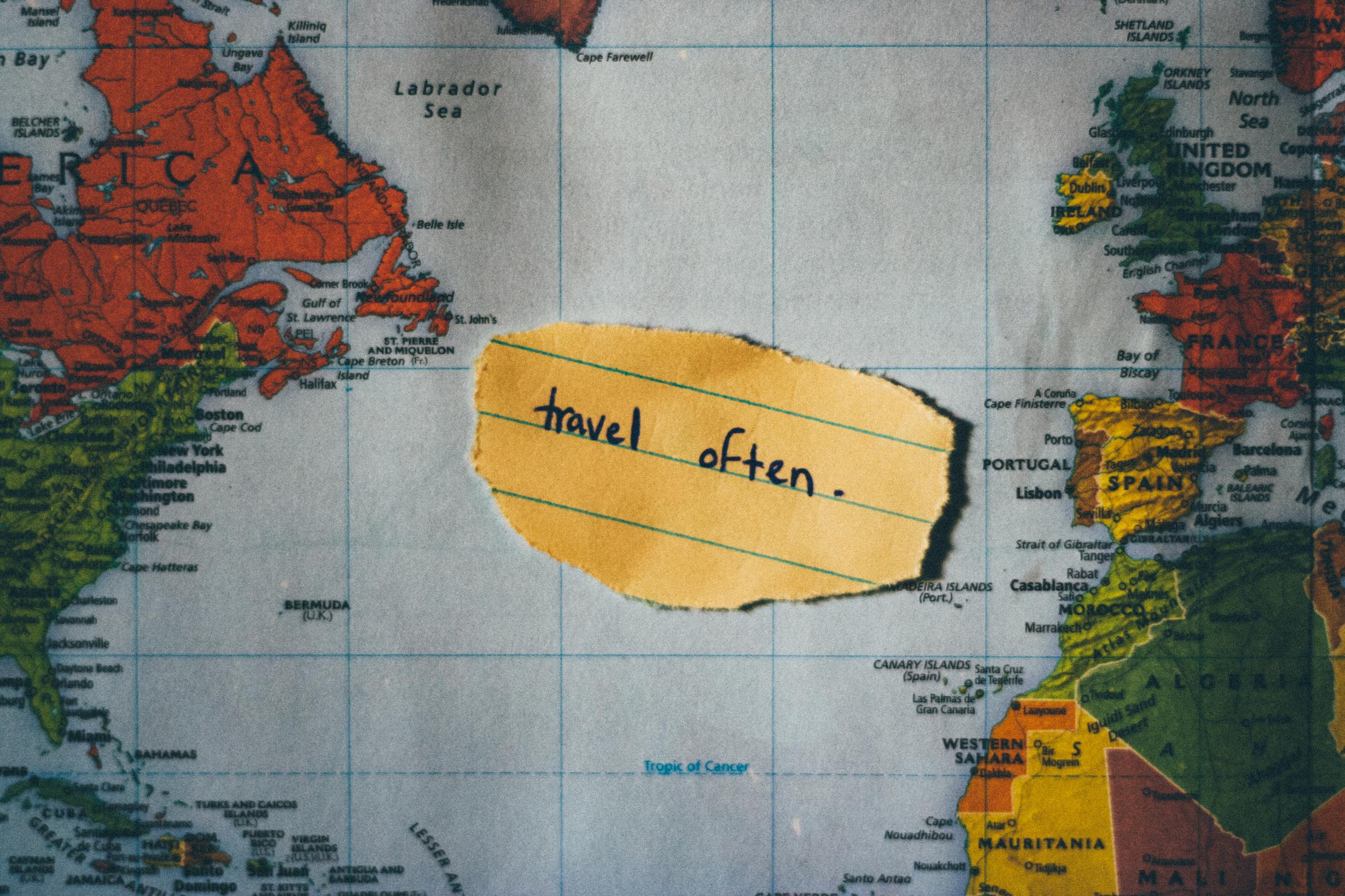 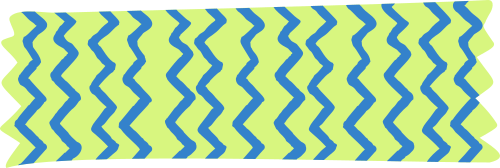 123,456,789
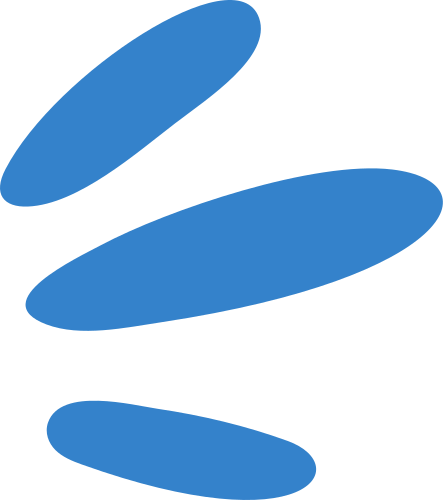 Elaborate on the featured statistic.
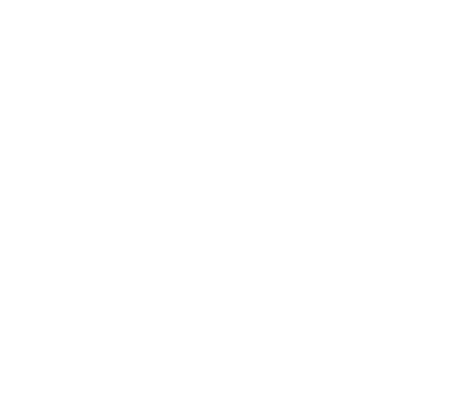 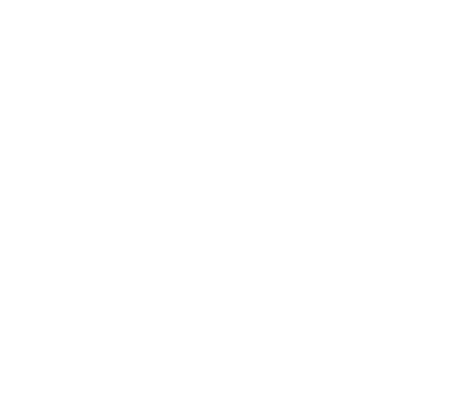 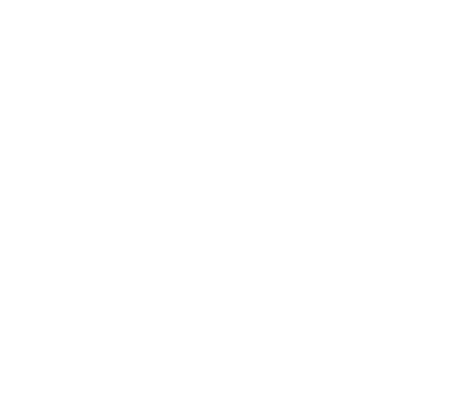 Elaborate on the featured statistic.
95%
Elaborate on the featured statistic.
12 million
2 out of 5
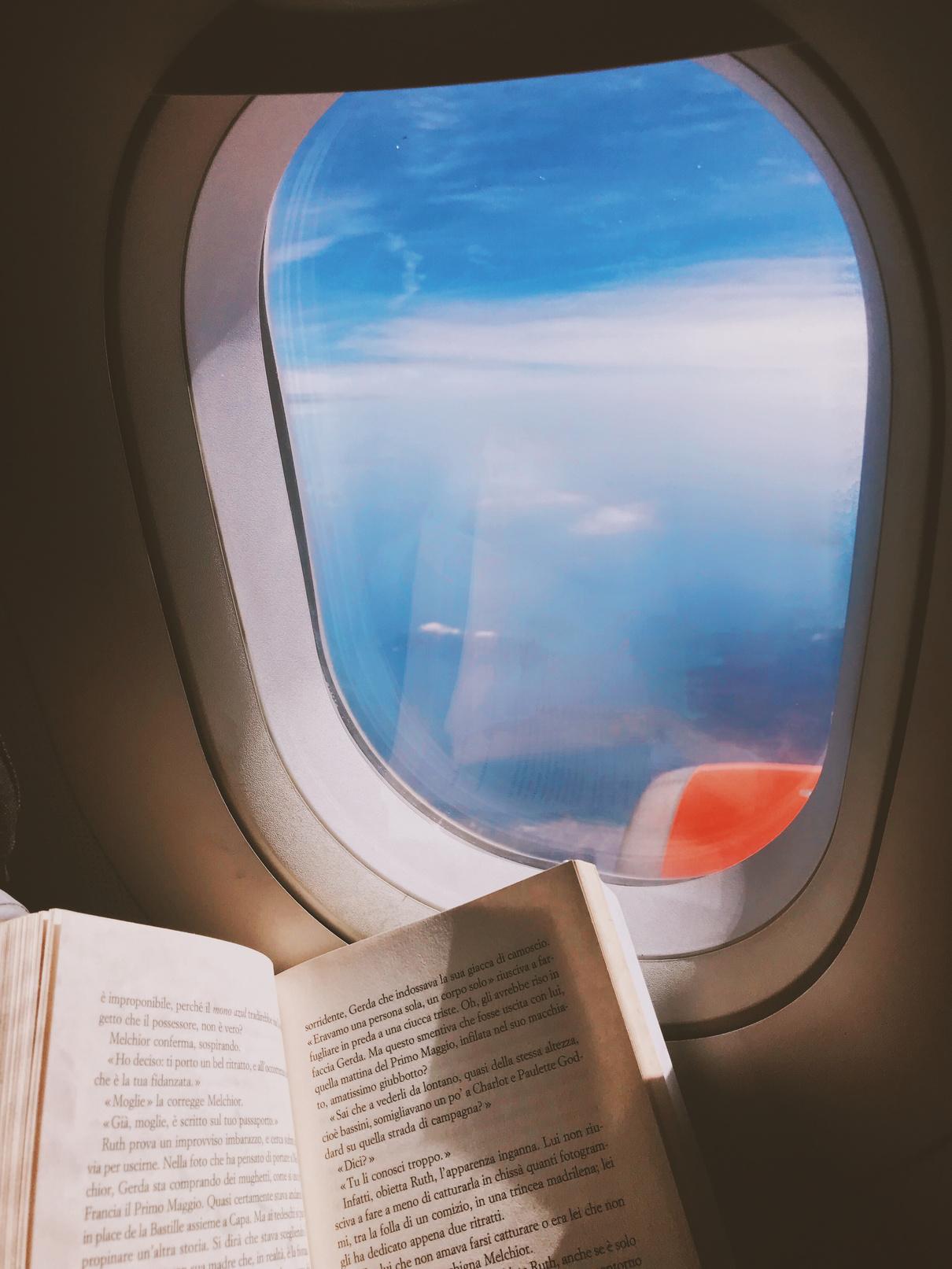 Elaborate on the featured statistic.
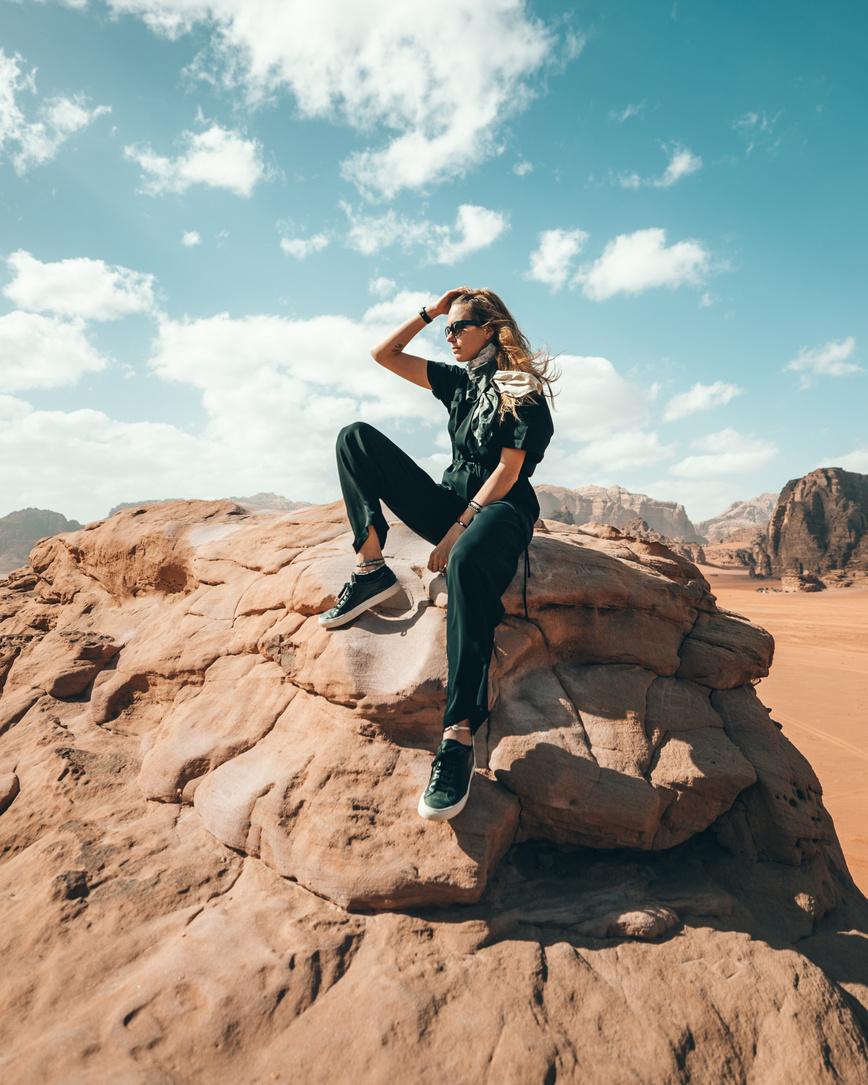 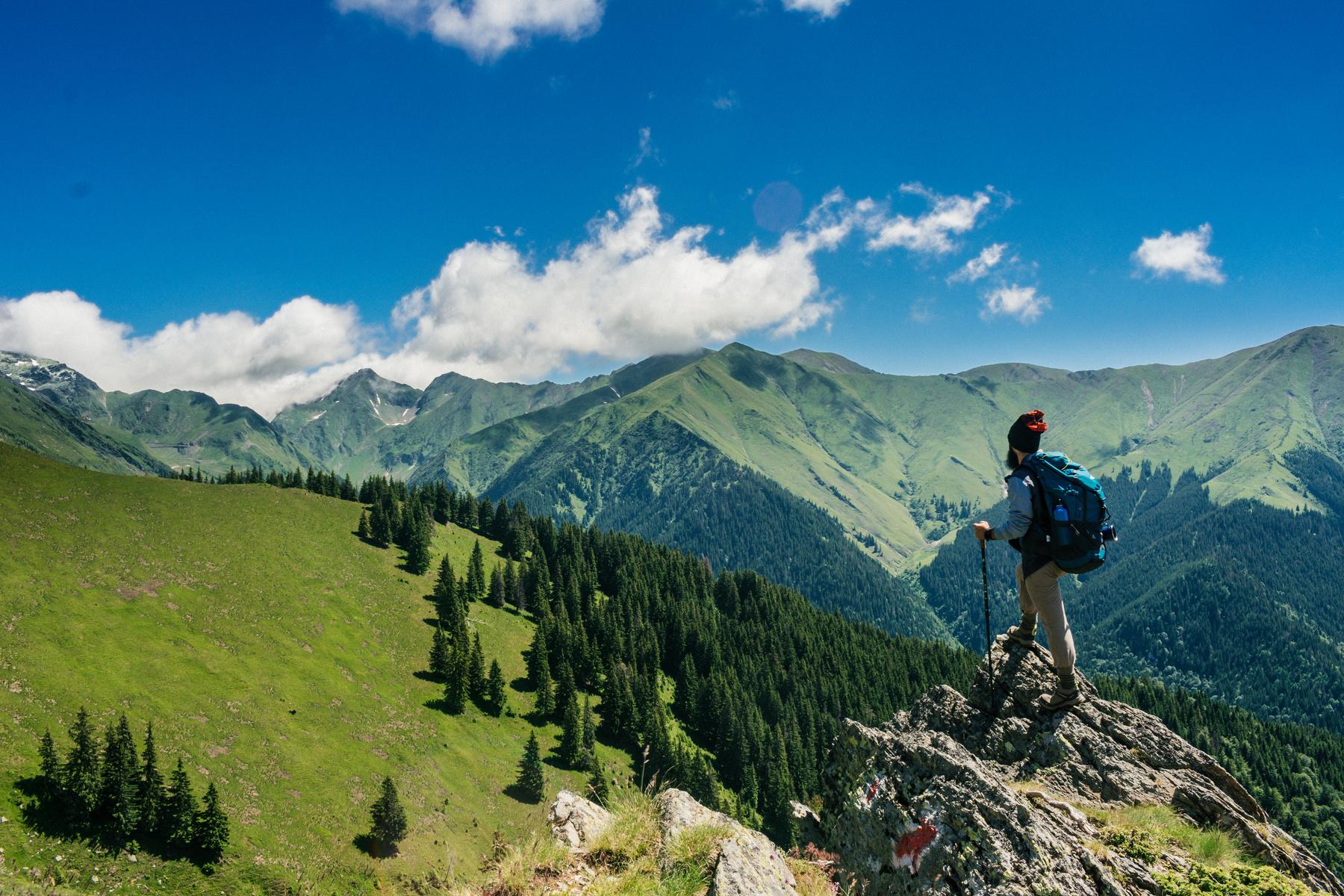 Thank you!
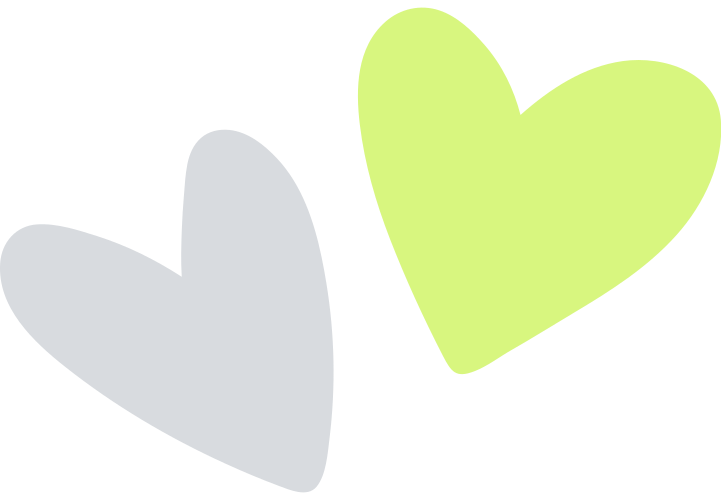 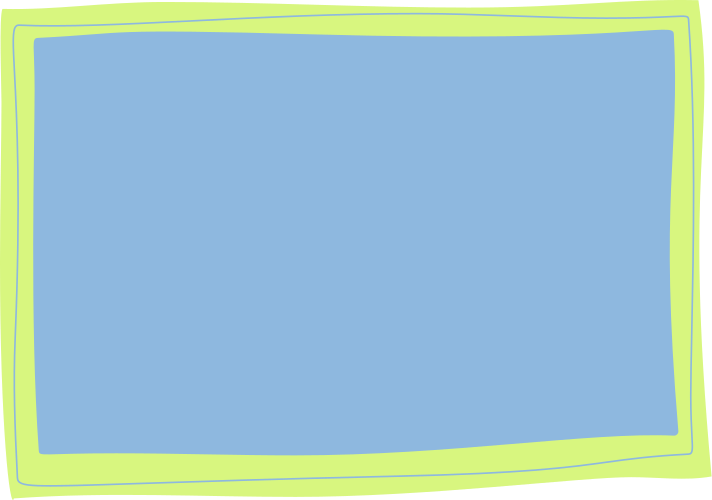 Write a closing statement or call-to-action here.
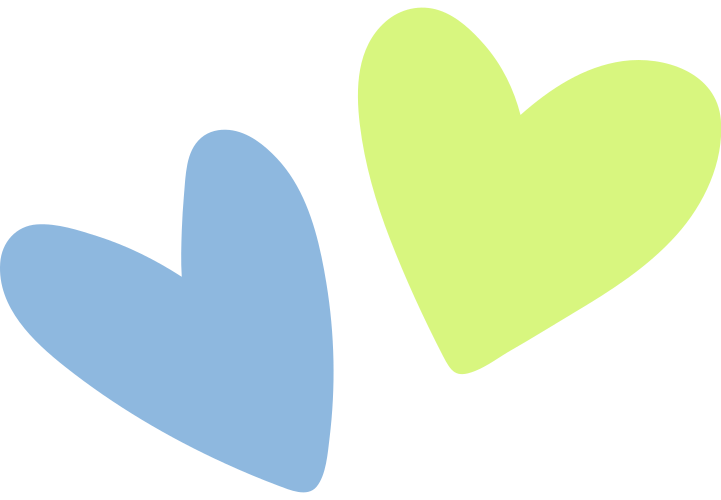 This presentation template is free for
everyone to use thanks to the following:
Credits
SlidesCarnival for the presentation template
Pexels for the photos
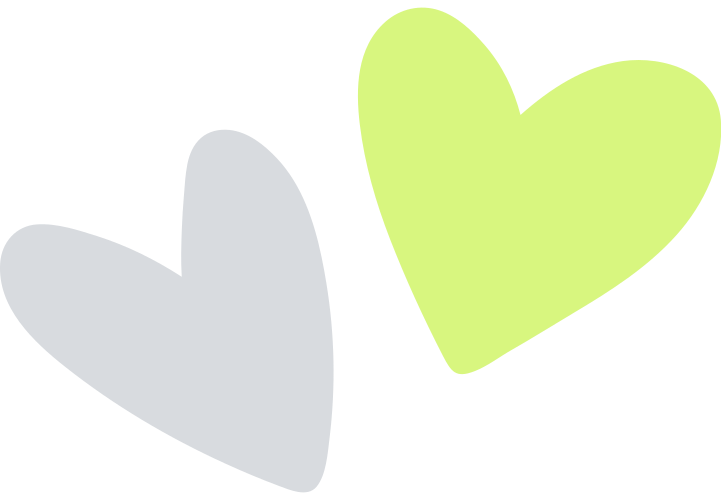 Happy designing!
This presentation template uses the following free fonts:
Titles: The name of the font goes here
Headers: The name of the font goes here
Body Copy: The name of the font goes here
Fonts In this Presentation
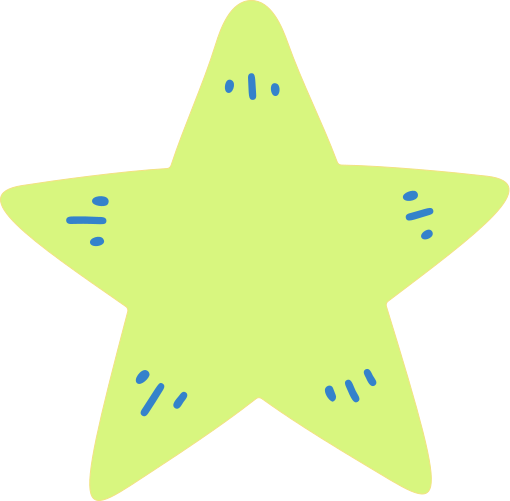 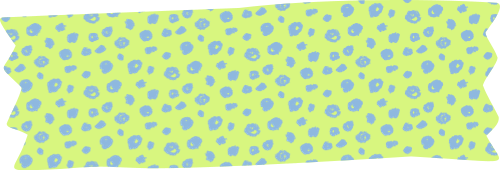 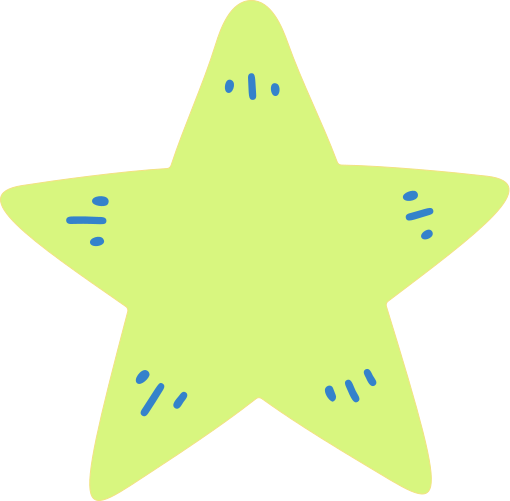 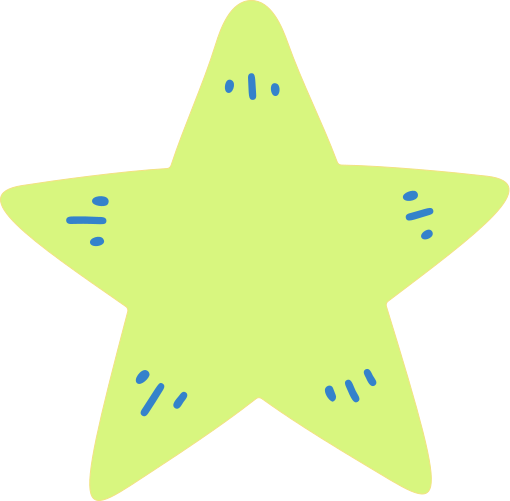 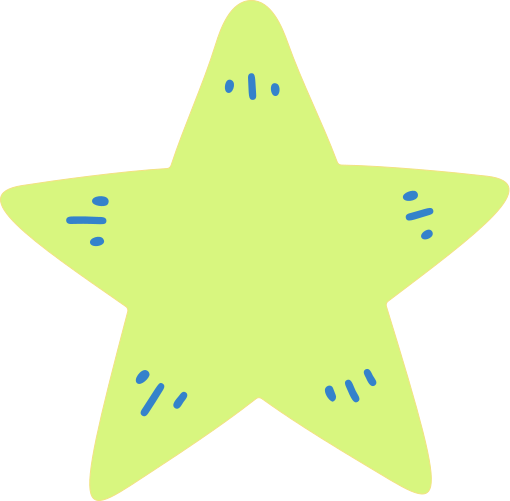 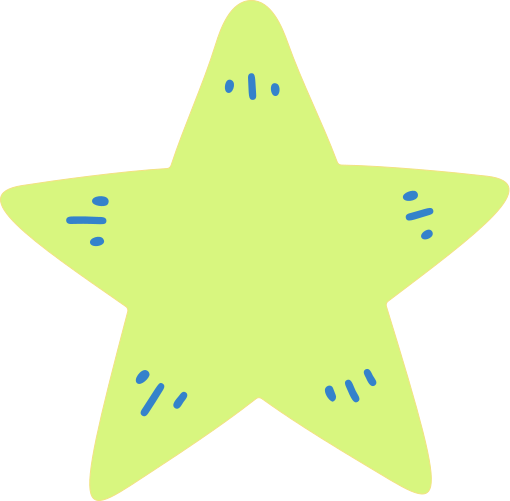 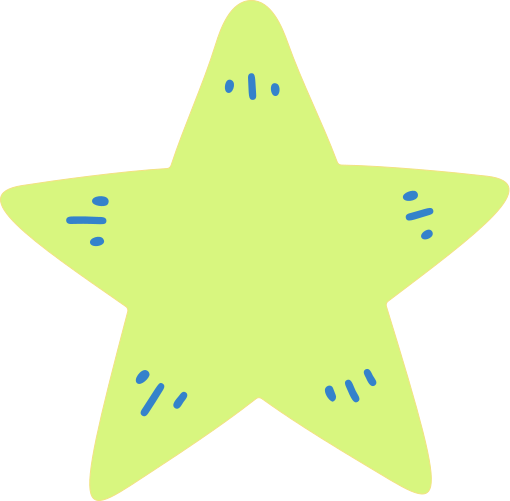 You can find these fonts online too. Happy designing!
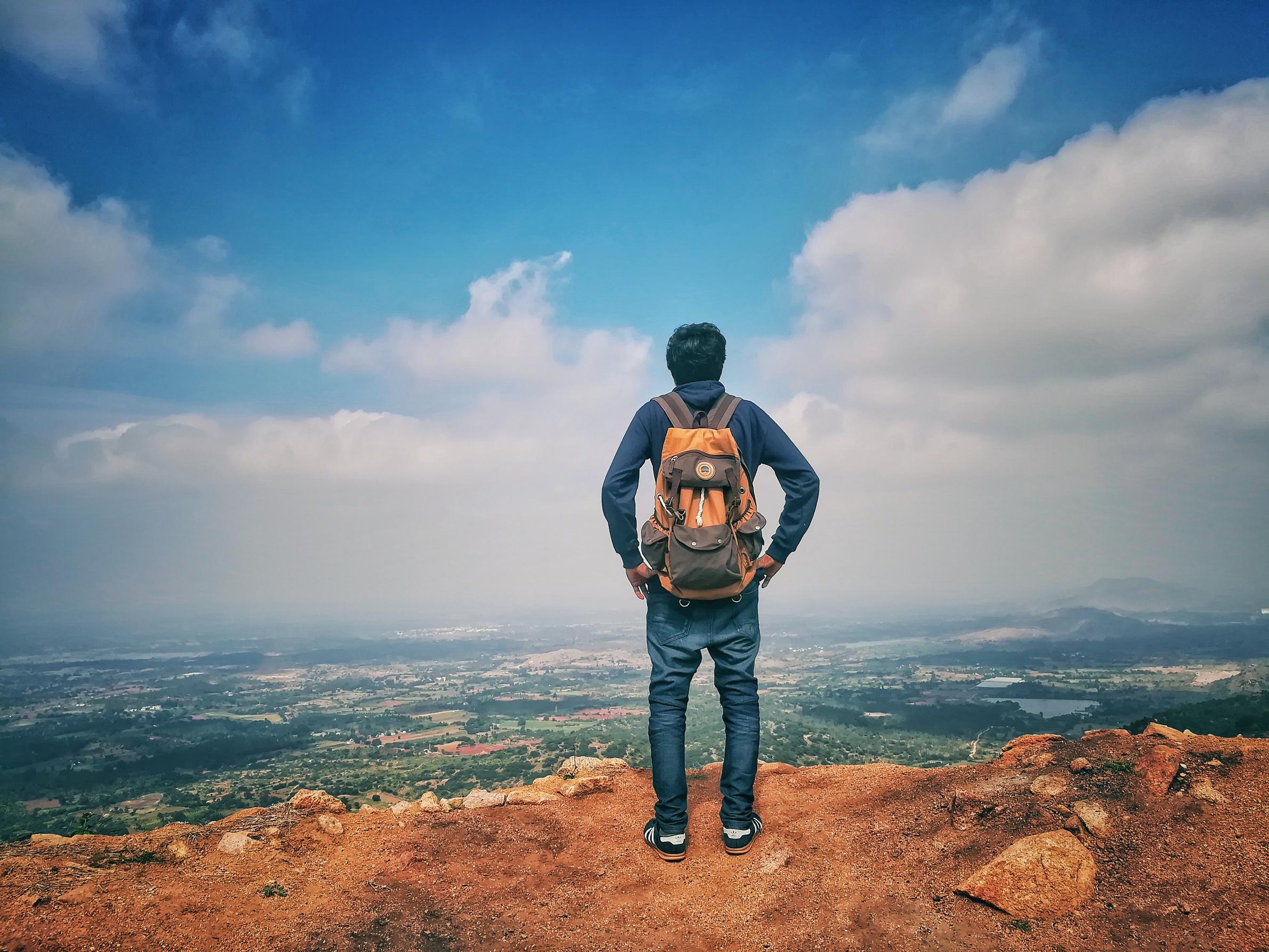 S
O
T
W
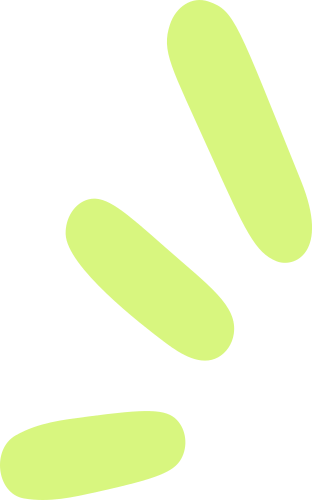 STRENGTHS
OPPORTUNITIES
THREATS
WEAKNESSES
What are you doing well? 
What sets you apart?
What are your good qualities?
What are your goals? 
Are demands shifting?
How can it be improved?
What are the blockers you're facing? 
What are factors outside                         of your control?
Where do you need to improve? 
Are resources adequate?
What do others do better than you?
25
Write Your
Topic or Idea
20
Elaborate on what you want to discuss.
15
10
5
0
Item 1
Item 2
Item 3
Item 4
Item 5
Name
Name
Name
Name
Name
Name
Name
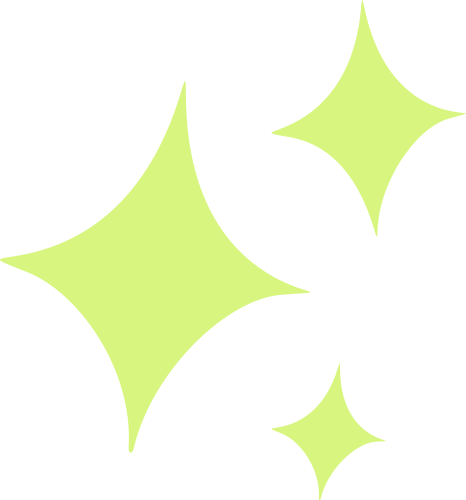 Add a Chart Page
Title or Position
Title or Position
Title or Position
Title or Position
Title or Position
Title or Position
Title or Position
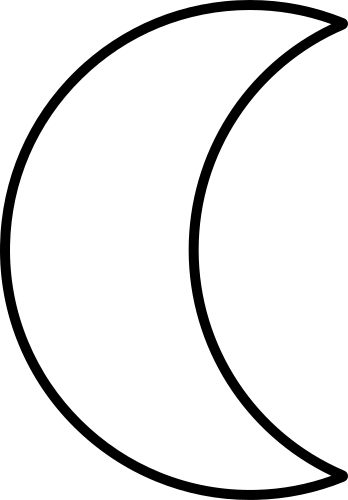 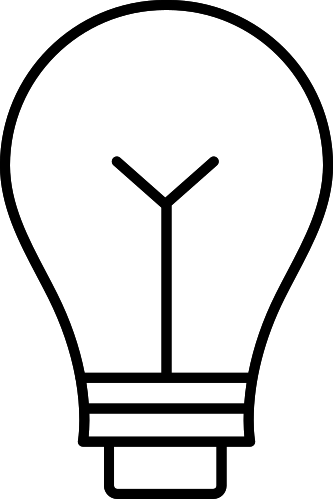 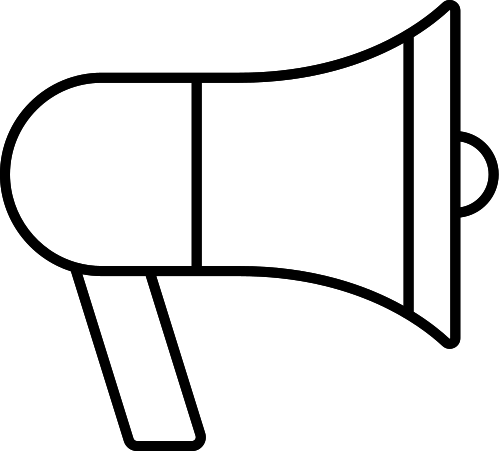 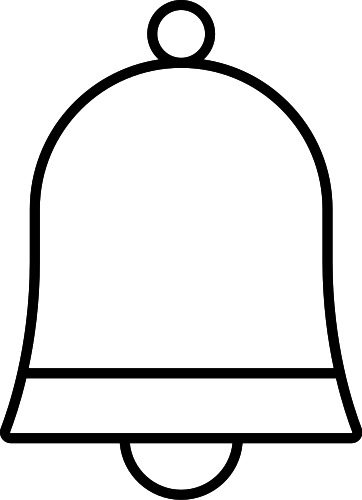 Resource 
Page
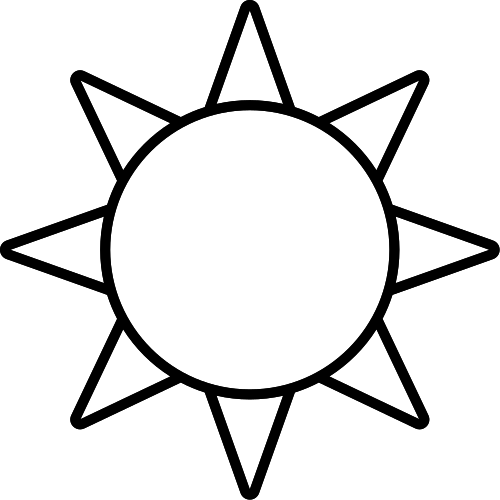 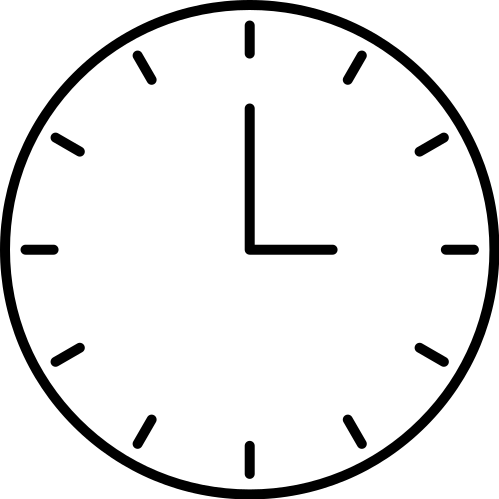 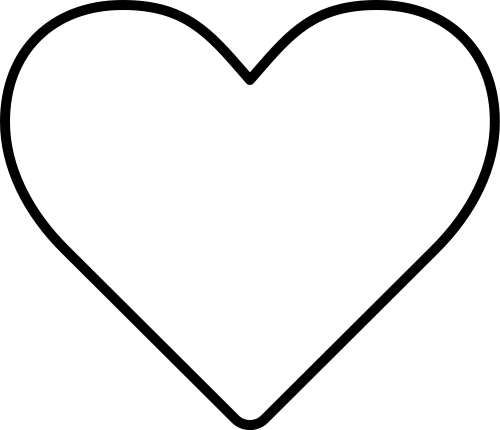 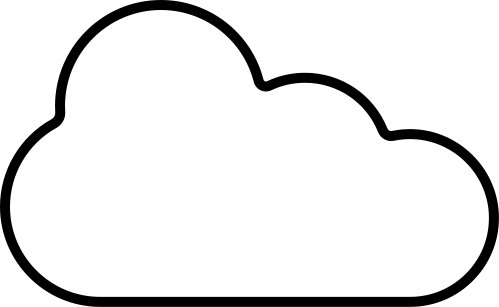 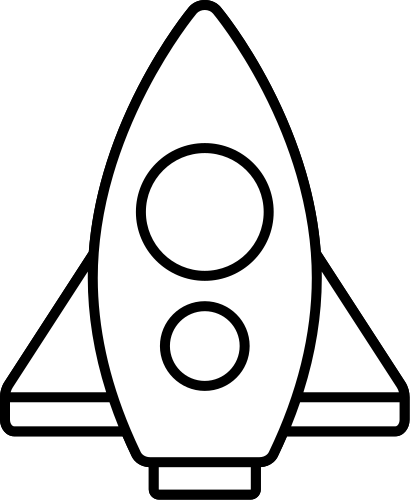 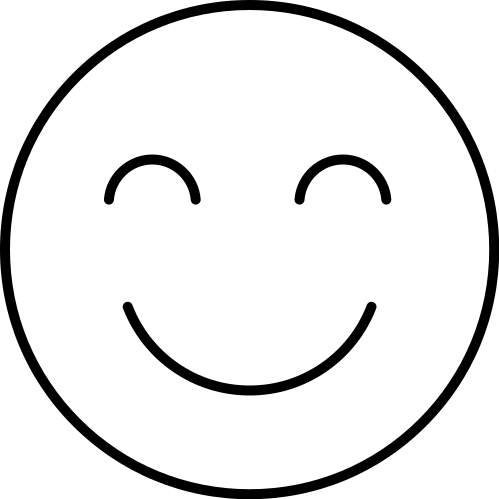 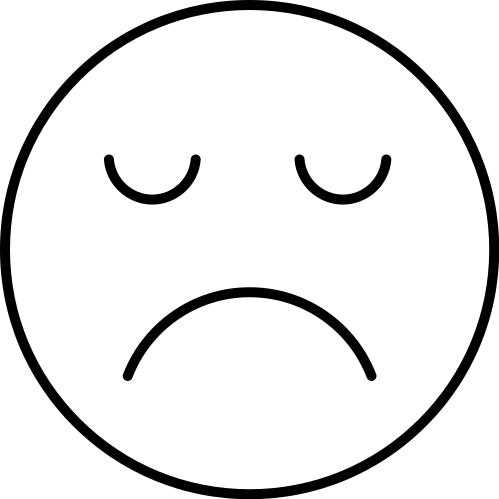 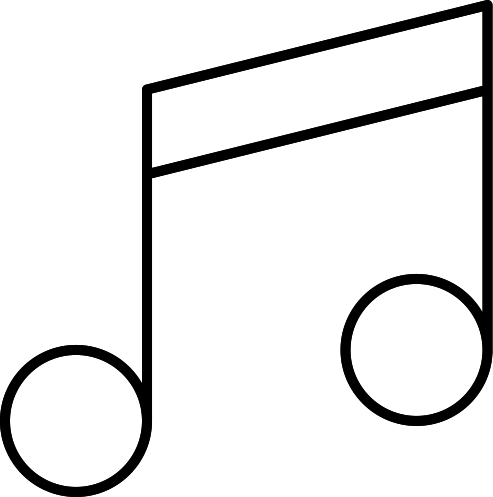 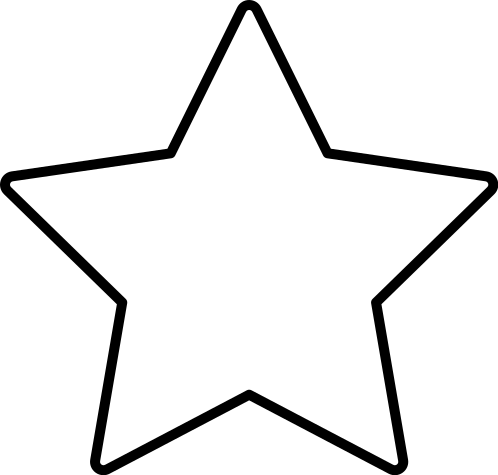 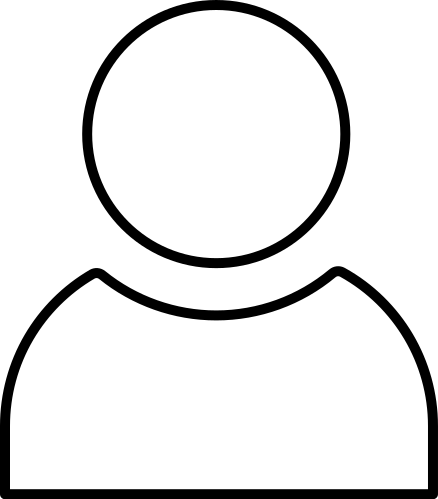 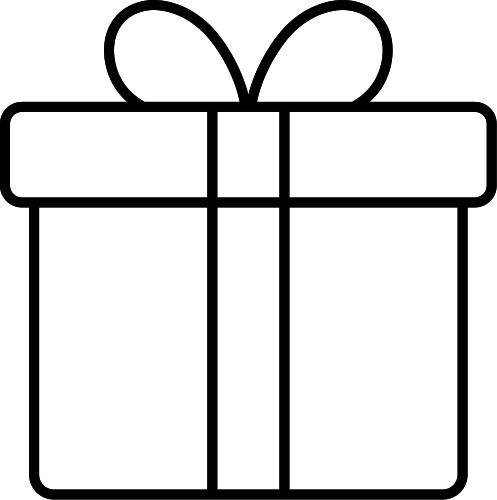 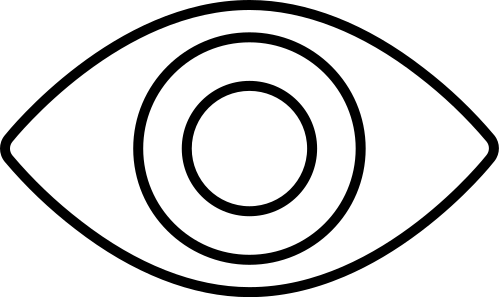 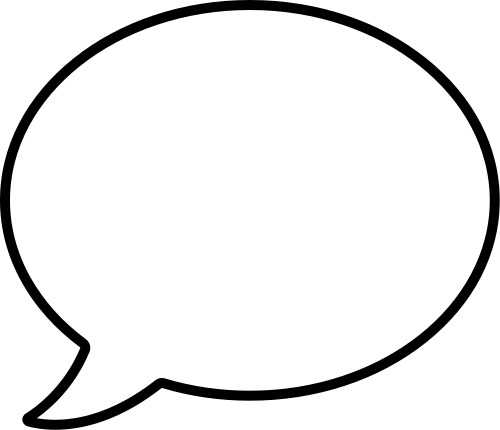 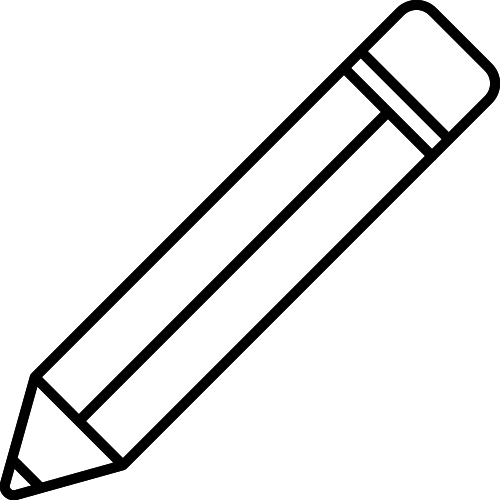 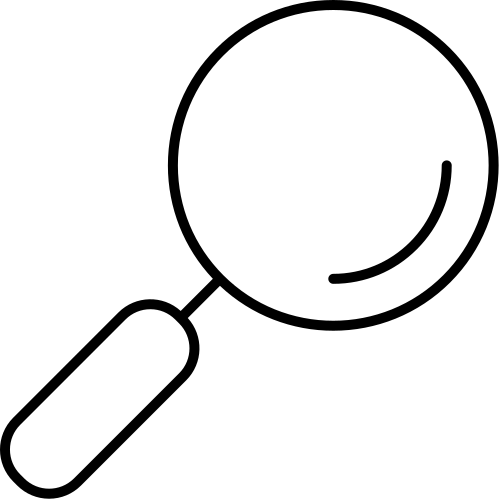 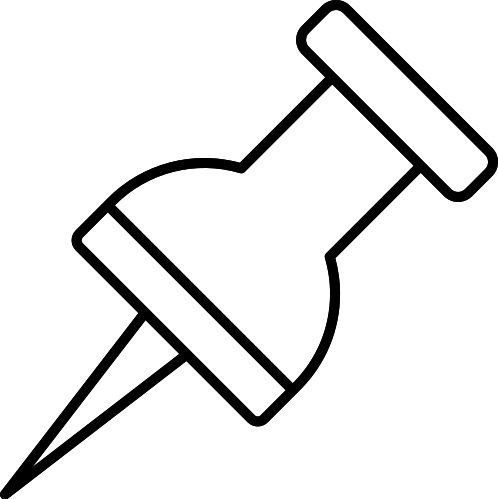 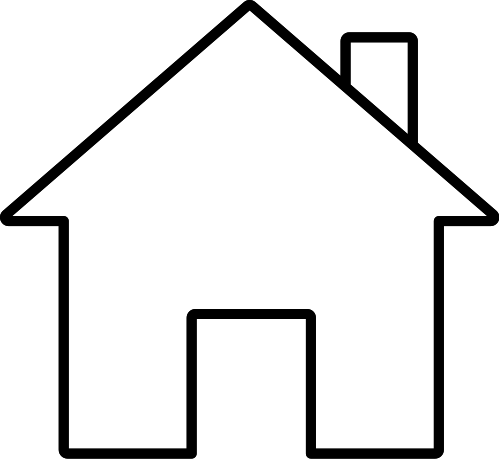 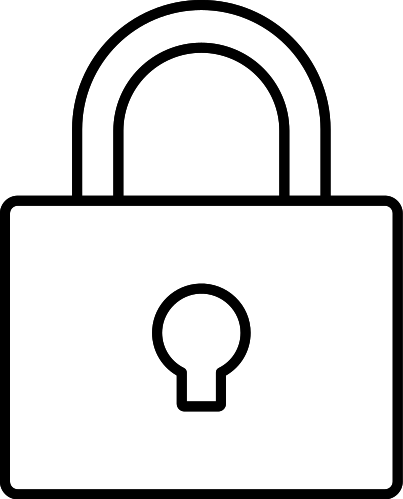 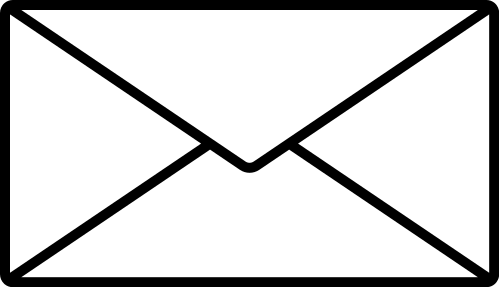 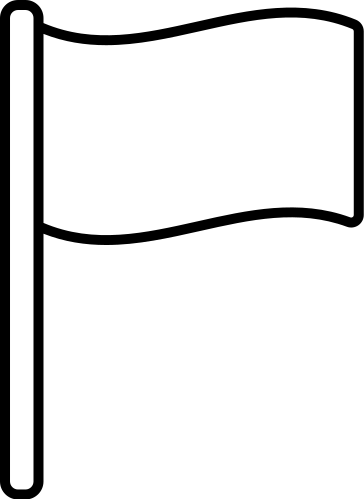 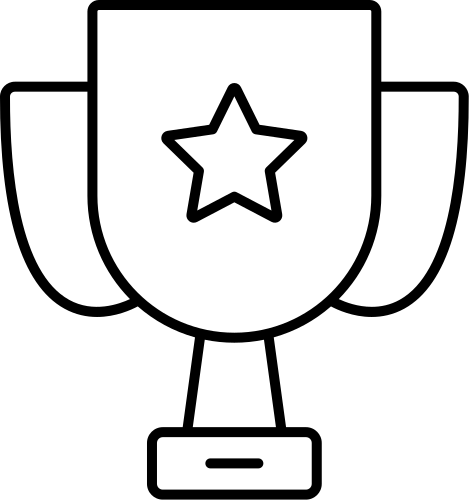 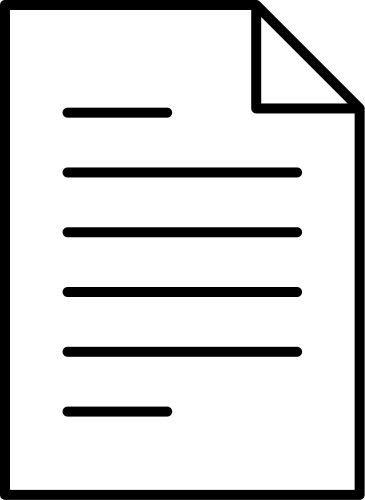 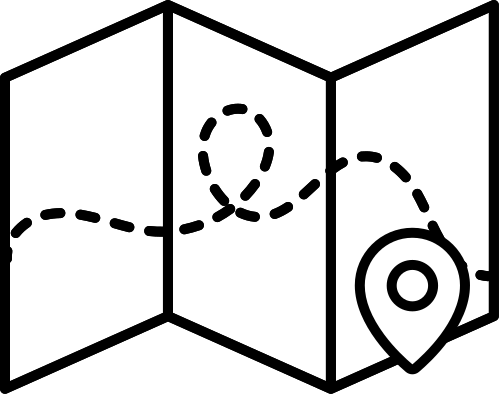 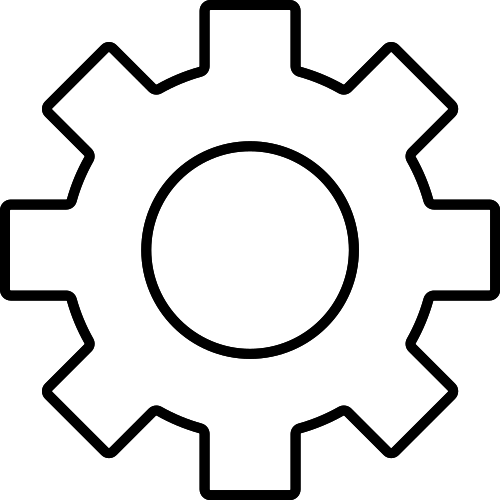 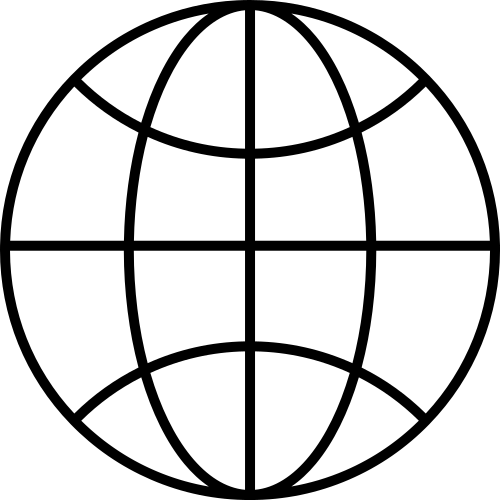 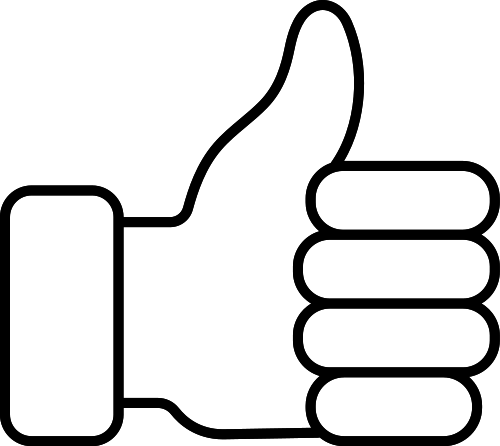 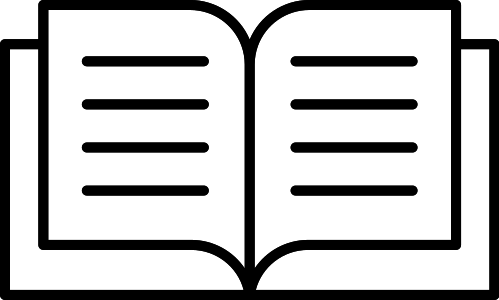 Use these design resources in your
Canva Presentation. Happy designing! 

Don't forget to delete this page
before presenting.
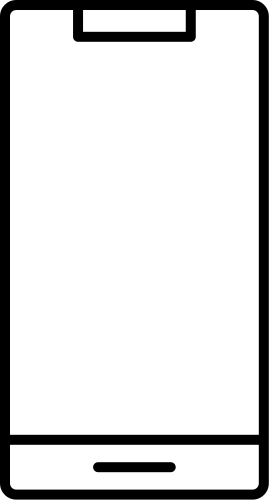 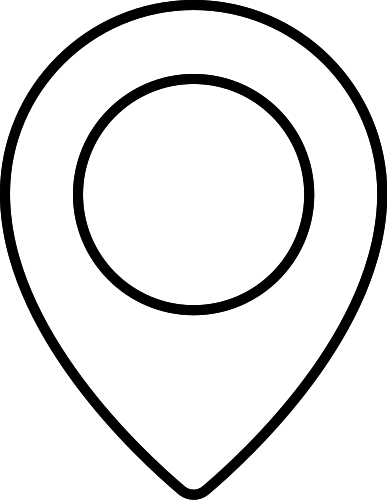 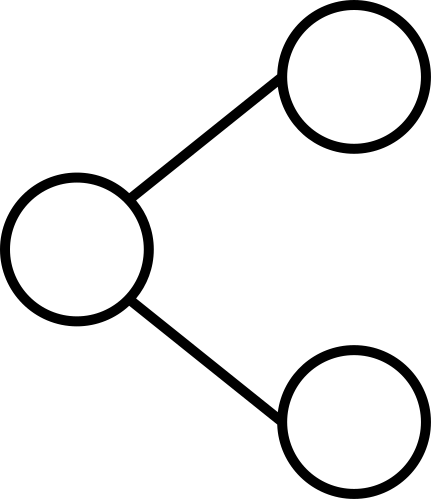 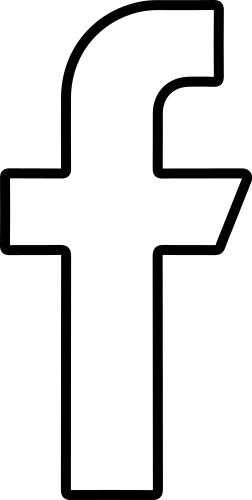 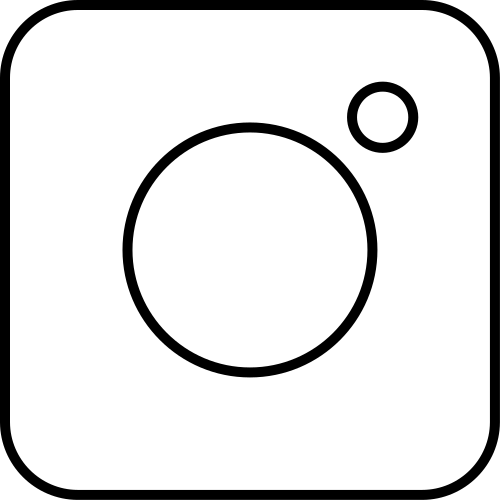 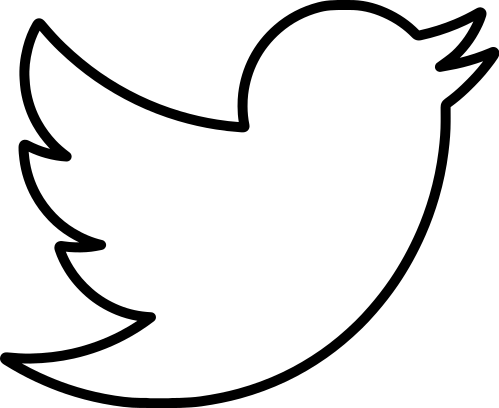 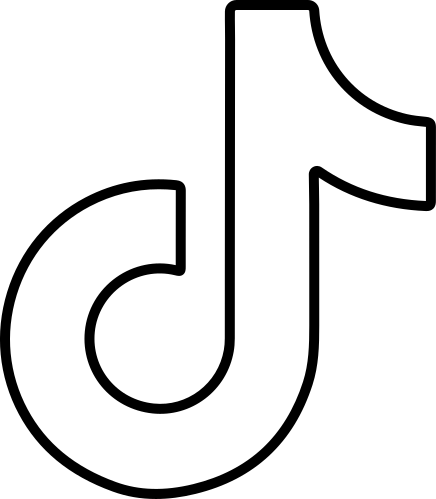 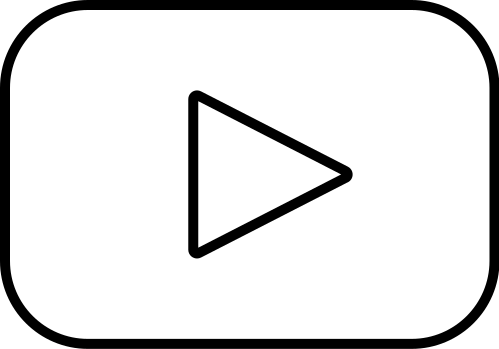 Resource 
Page
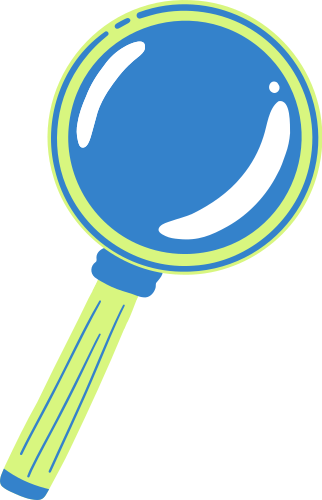 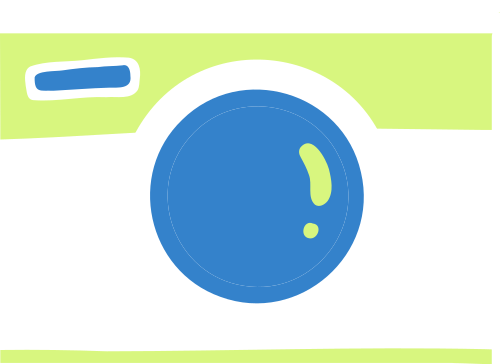 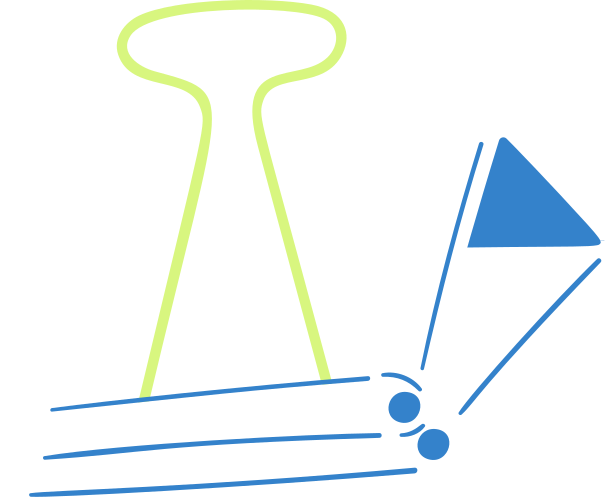 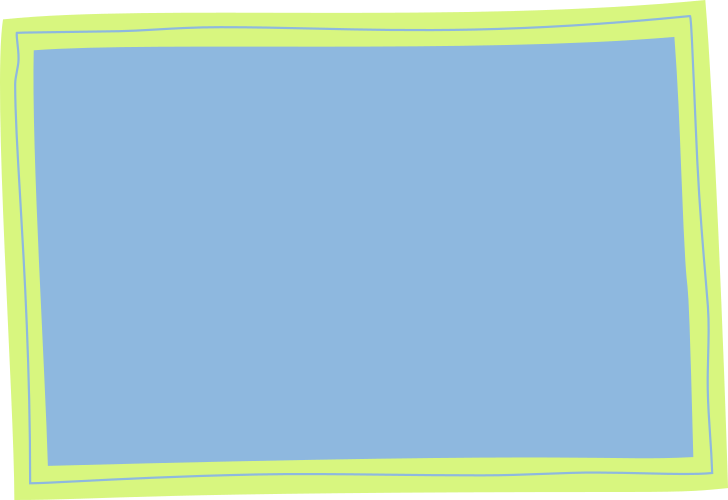 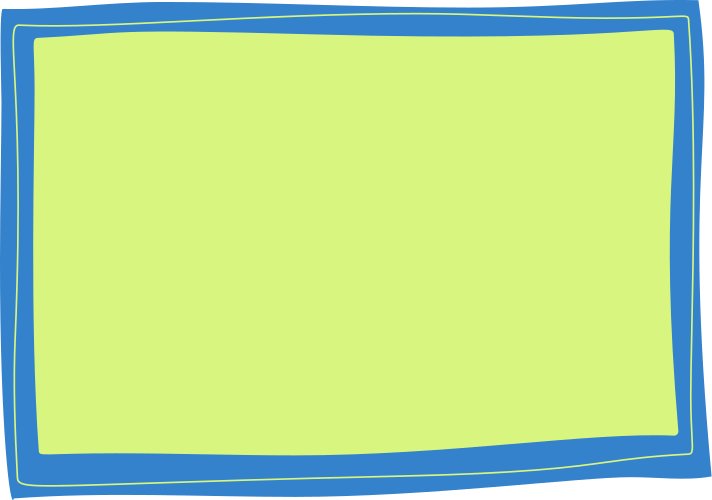 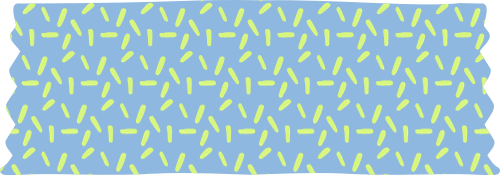 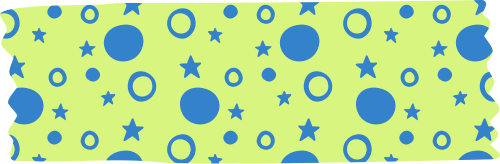 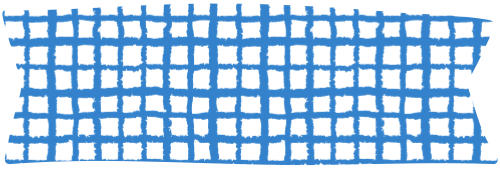 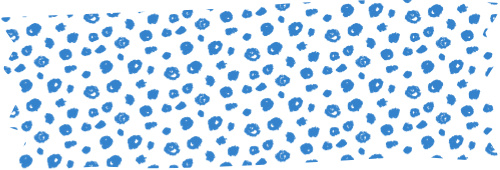 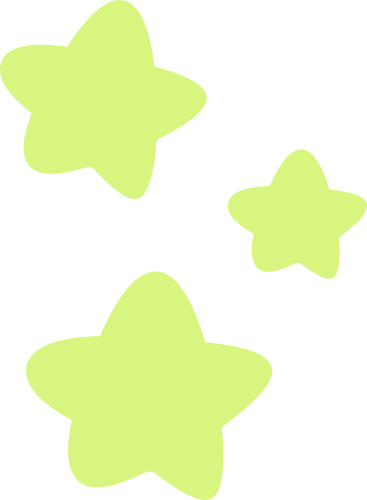 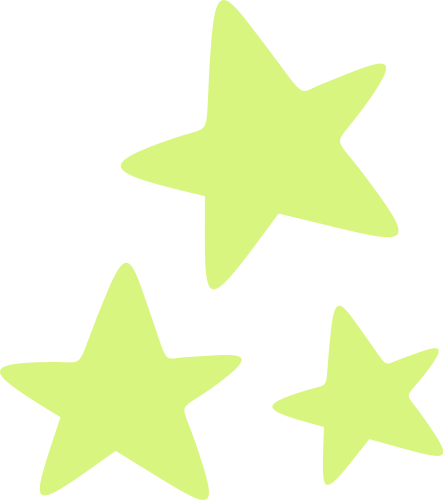 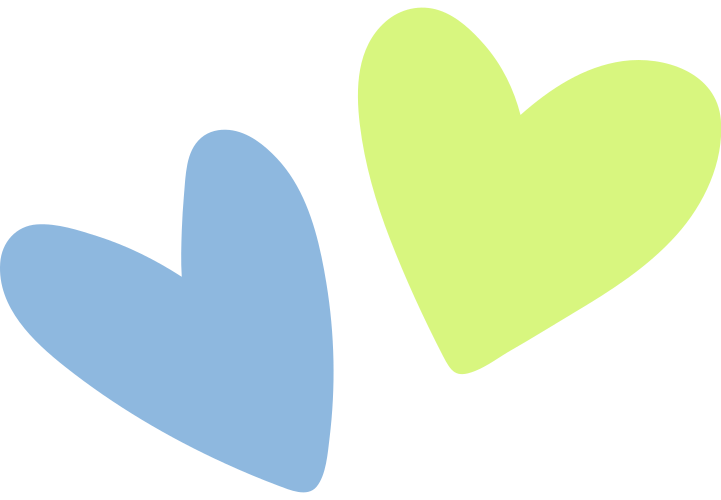 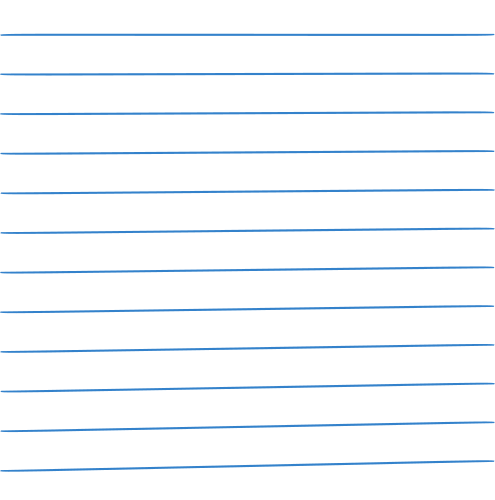 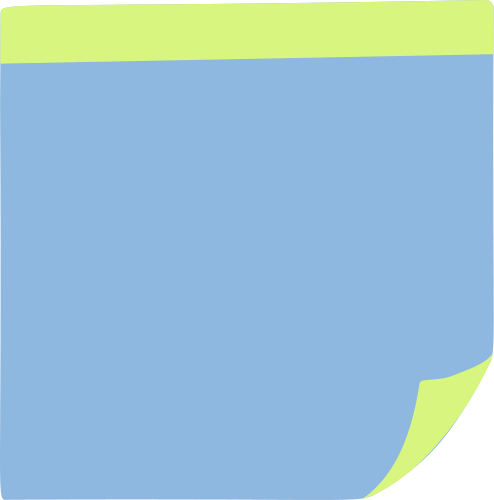 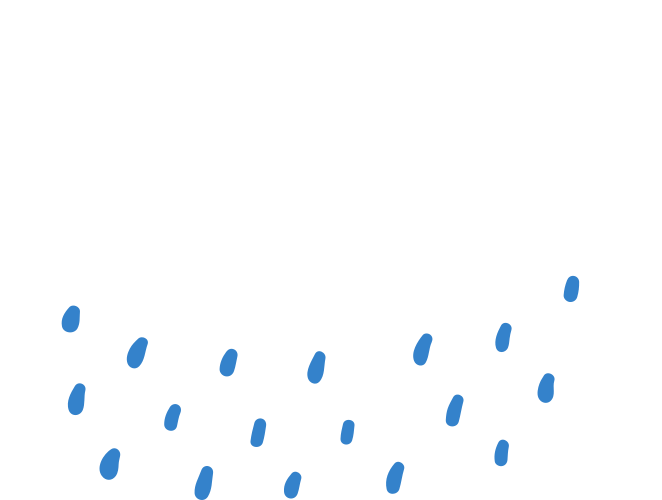 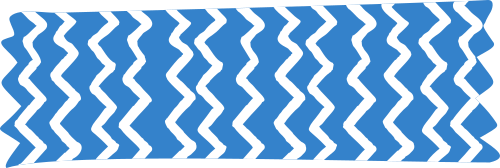 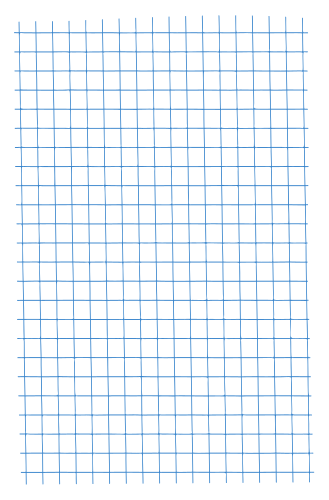 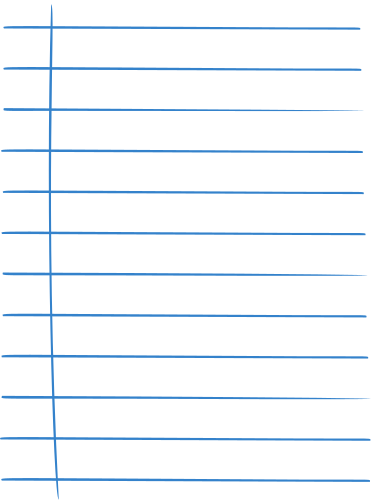 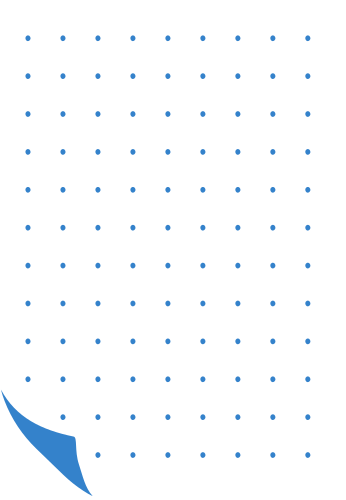 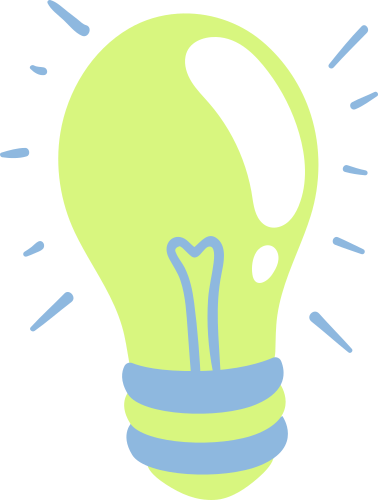 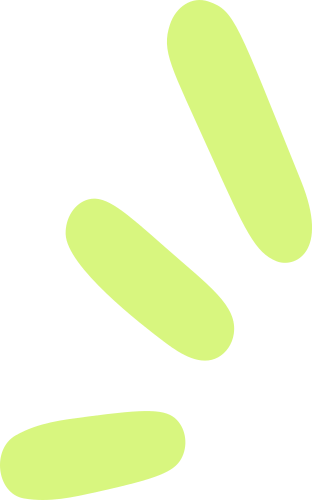 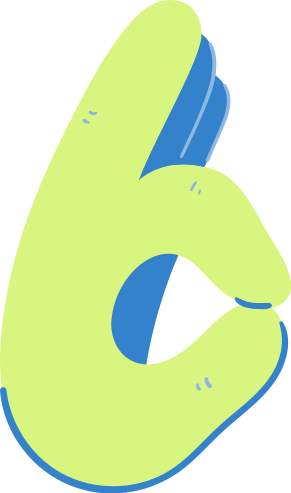 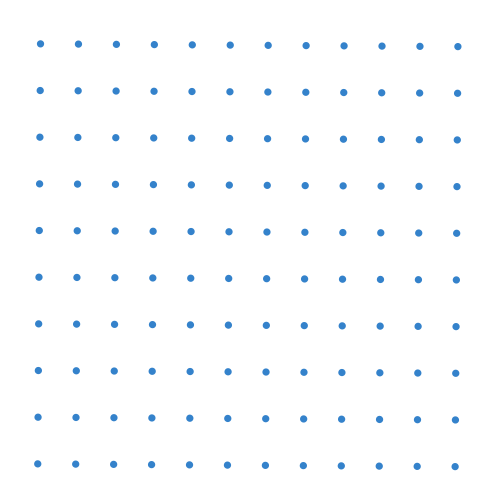 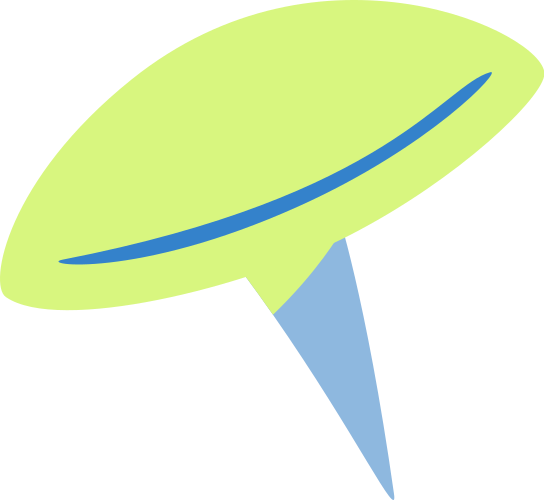 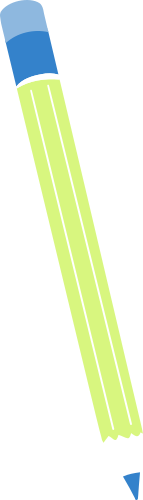 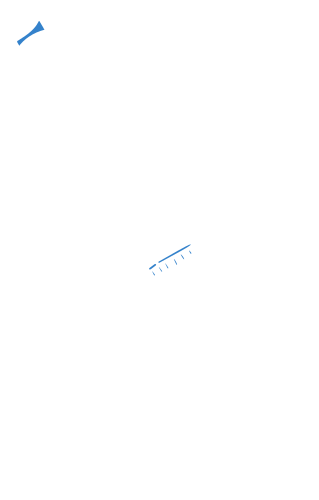 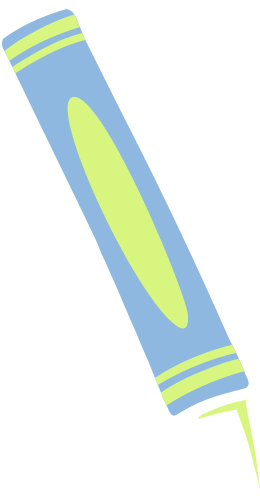 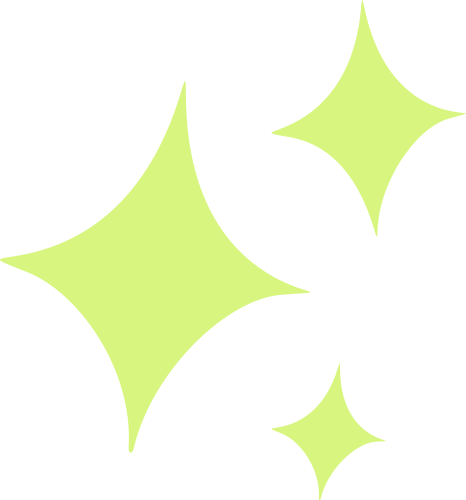 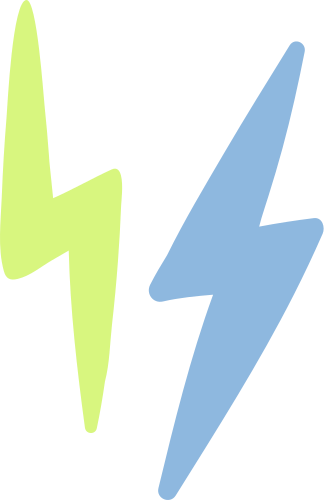 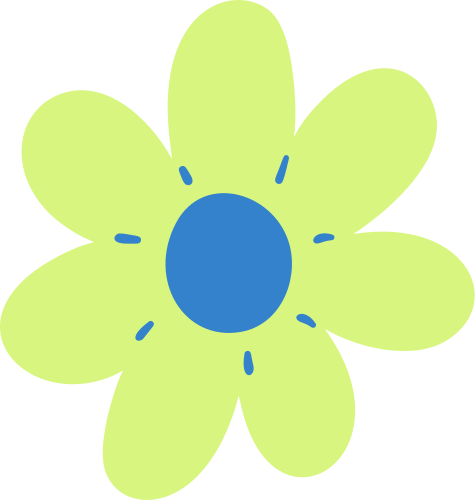 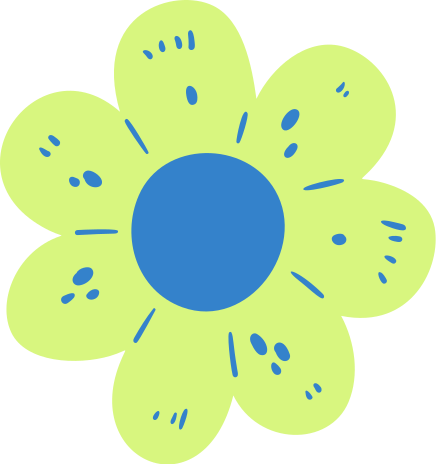 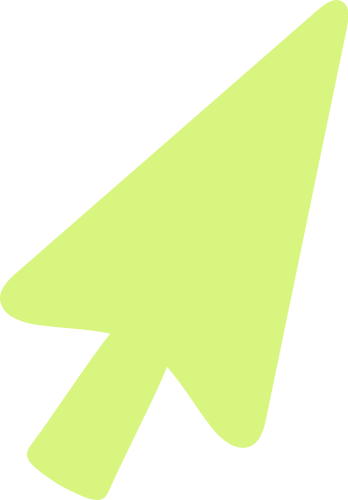 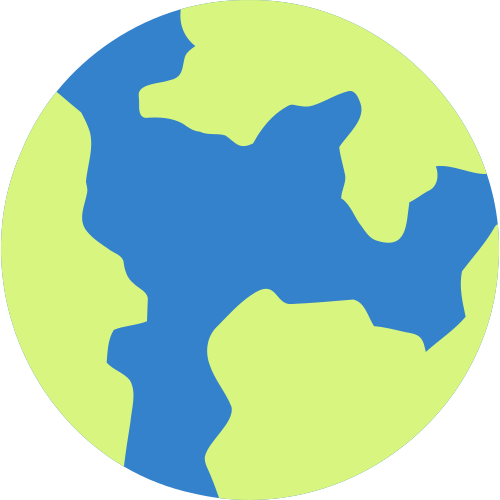 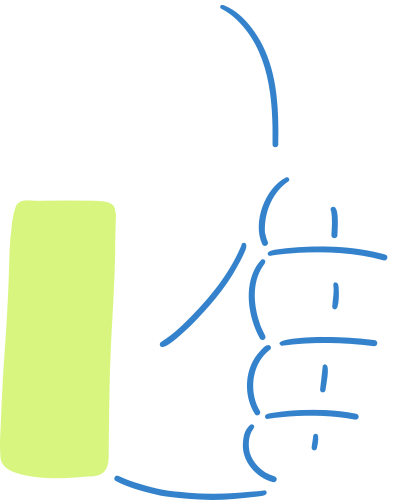 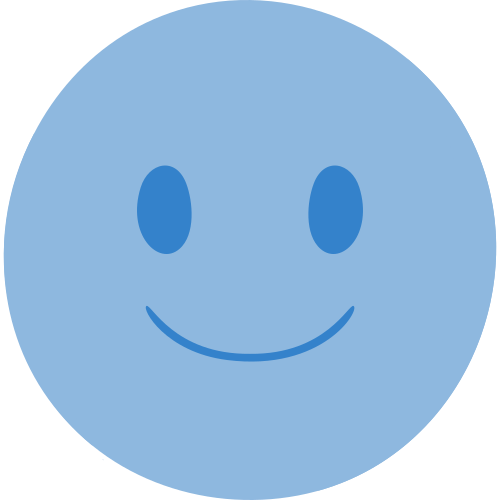 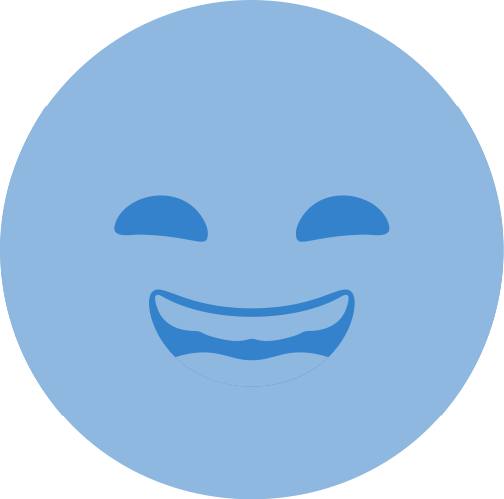 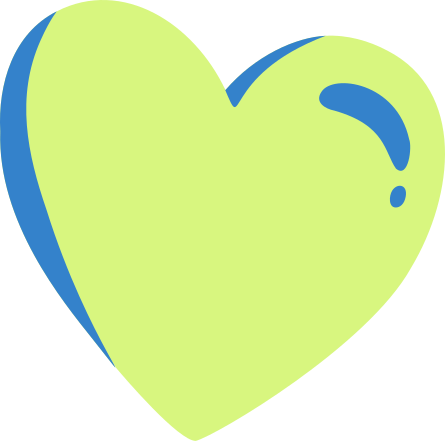 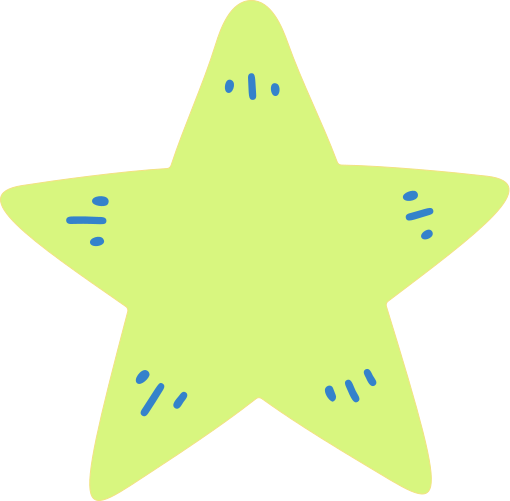 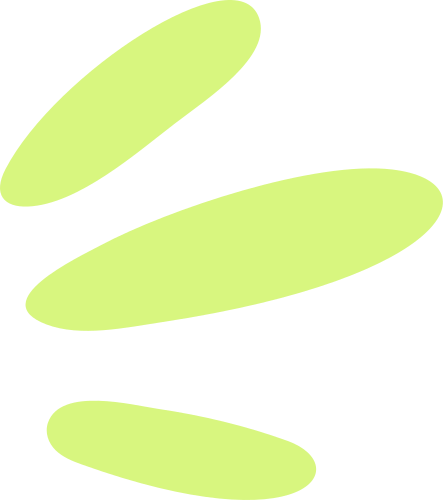 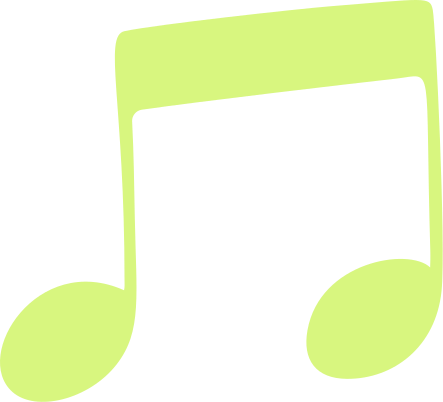 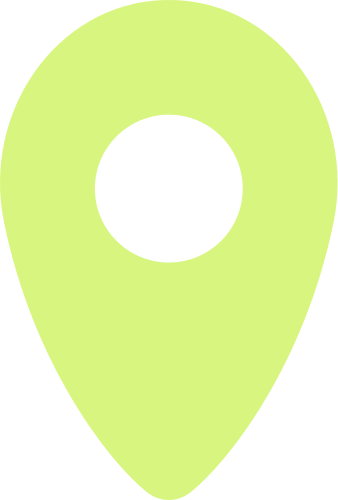 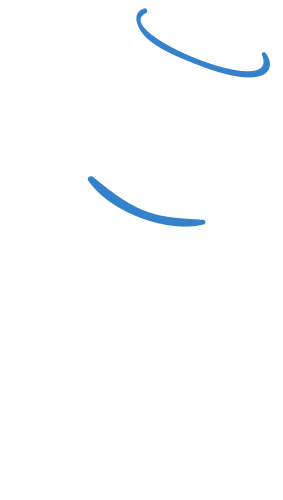 Use these design resources in your
Canva Presentation. Happy designing! 

Don't forget to delete this page
before presenting.
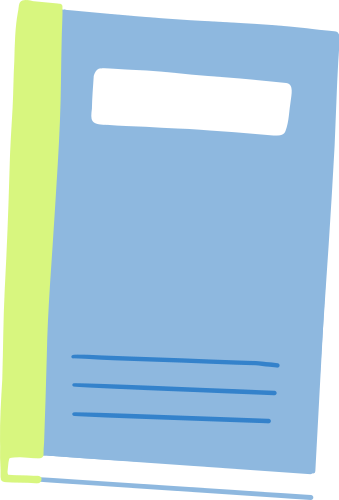 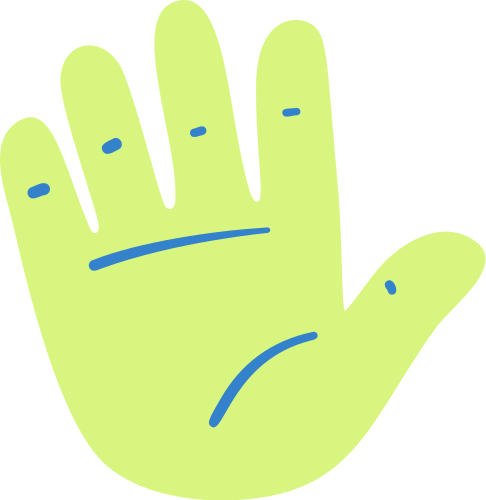 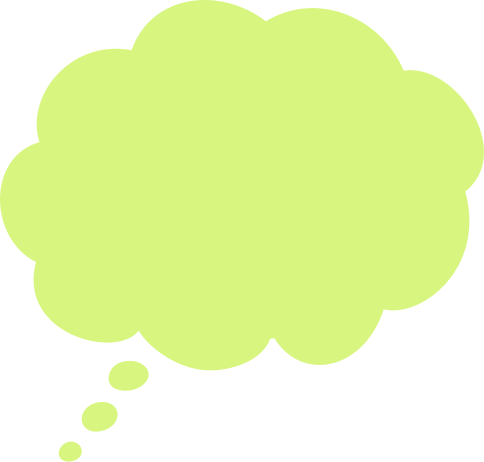 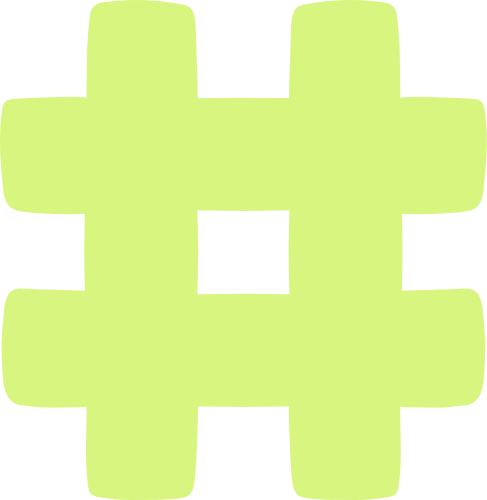 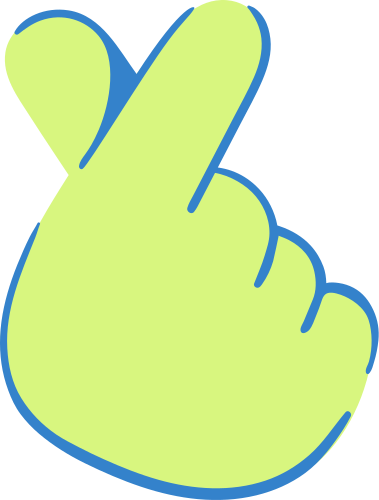 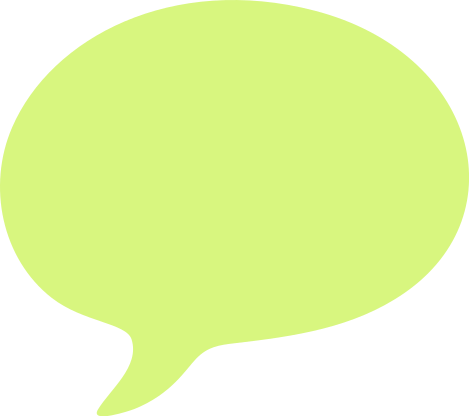 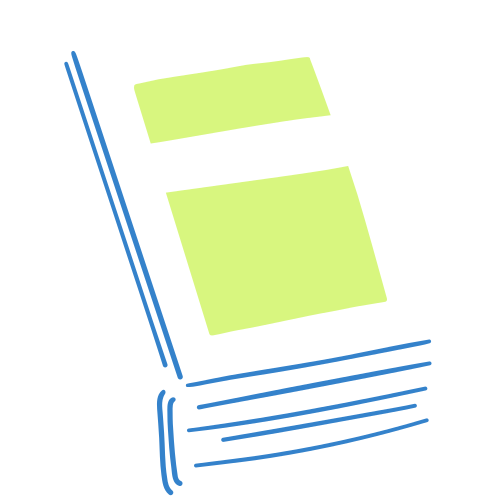 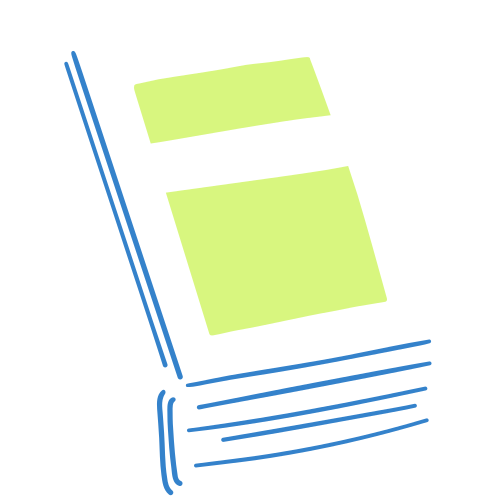 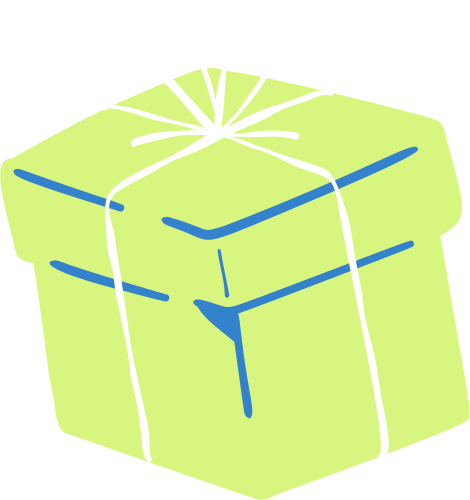 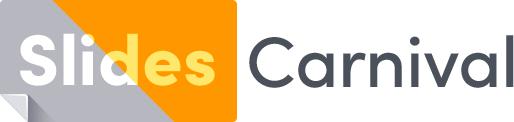 Free templates for all
your presentation needs
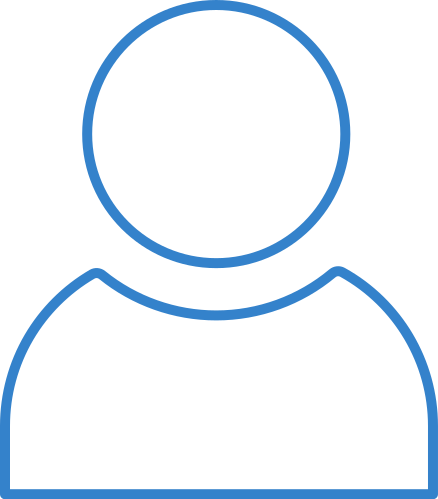 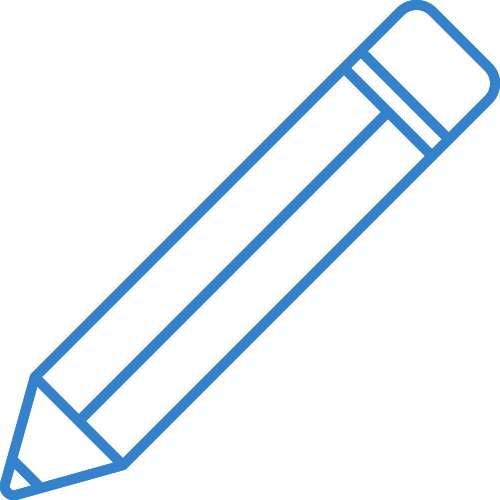 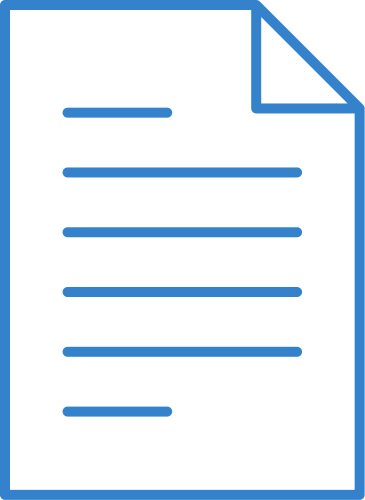 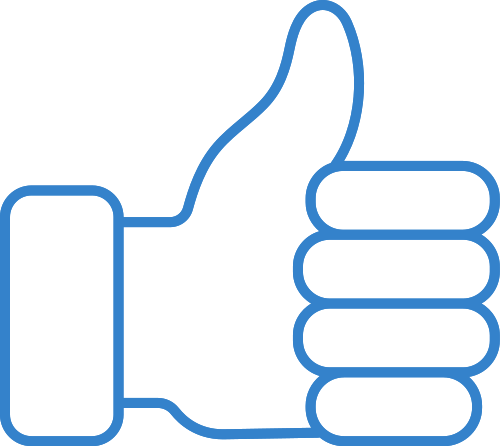 For PowerPoint,
Google Slides, and Canva
100% free for personal
or commercial use
Ready to use, professional,
and customizable
Blow your audience away
with attractive visuals
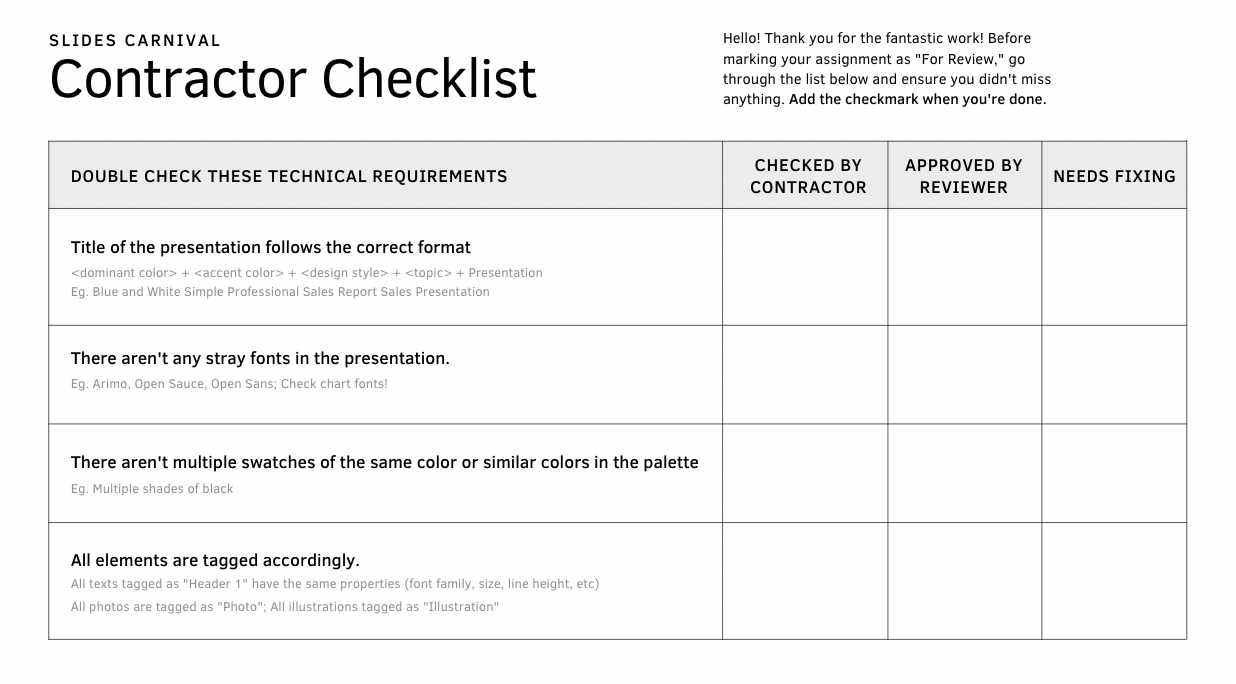 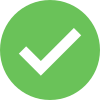 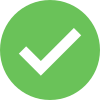 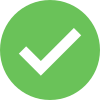 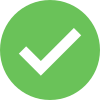 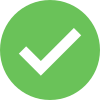 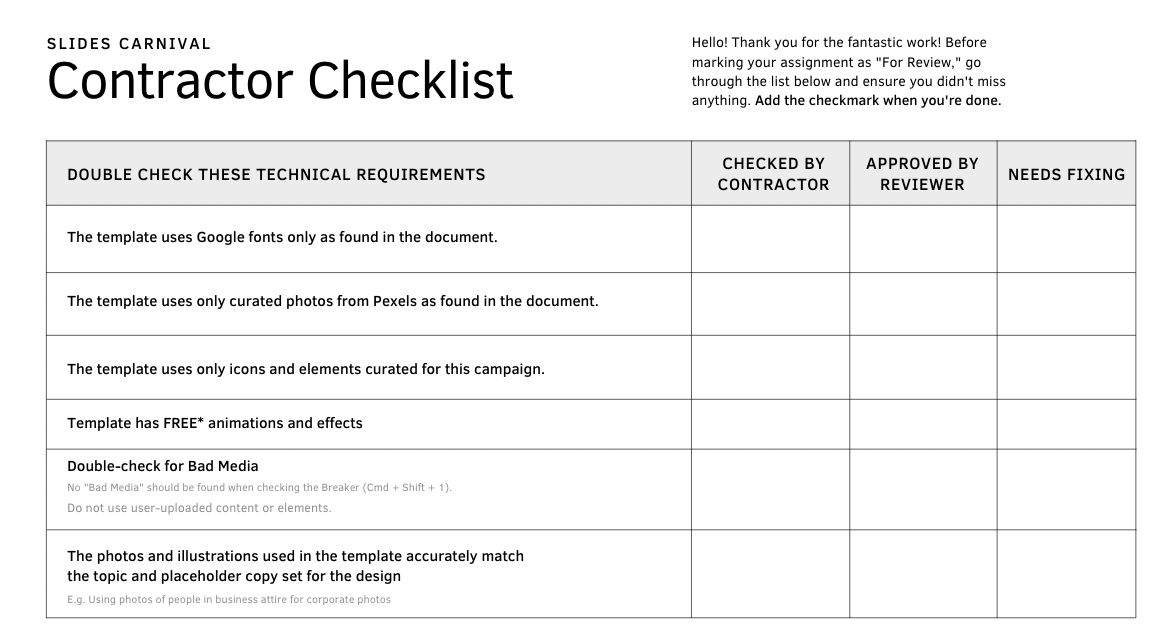 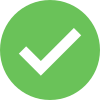 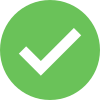 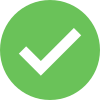 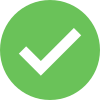 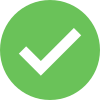 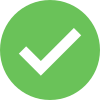 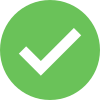